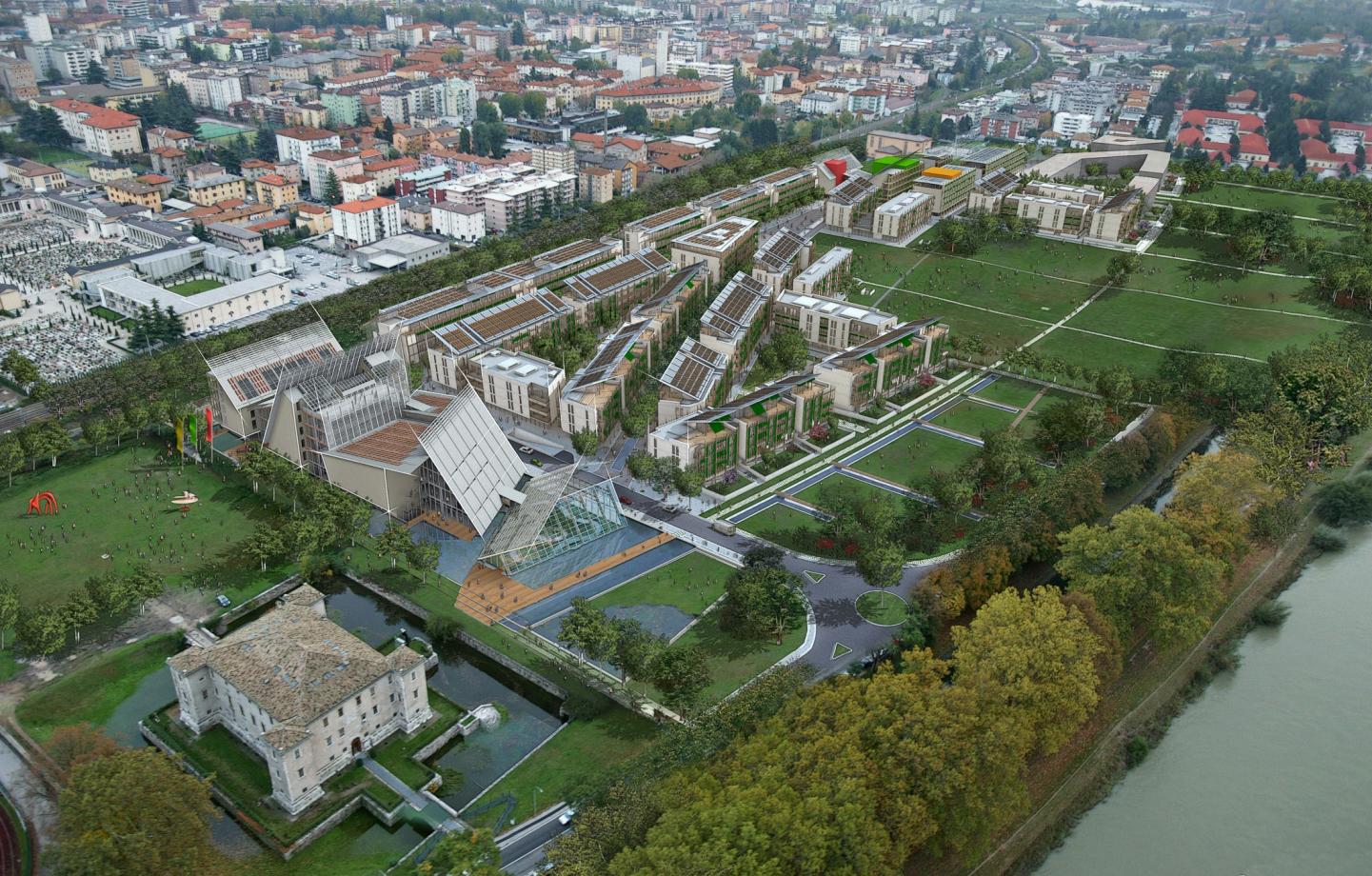 Fare clic per modificare lo stile del titolo
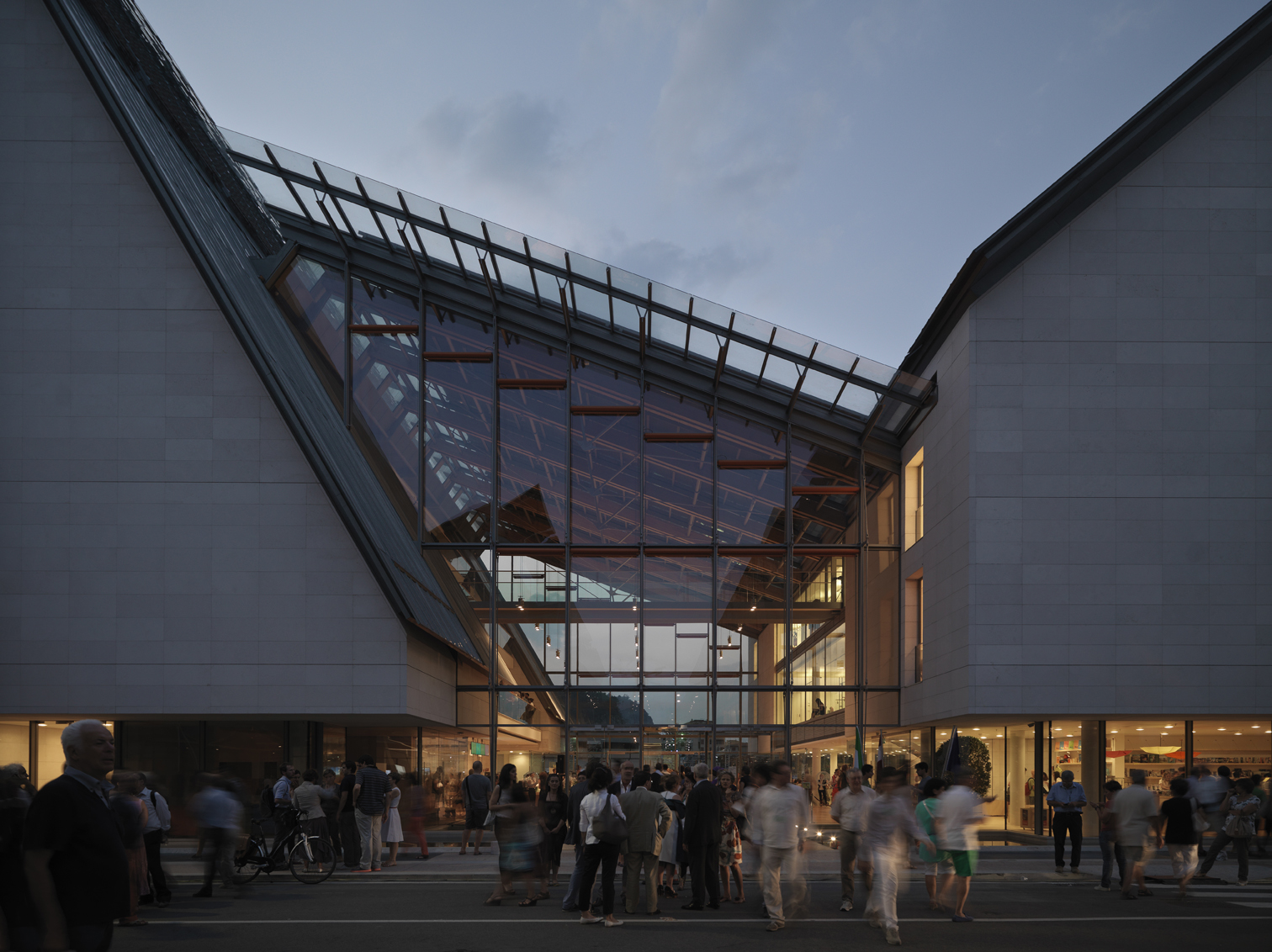 Museo delle Scienze - DOCUMENTO AD USO INTERNO
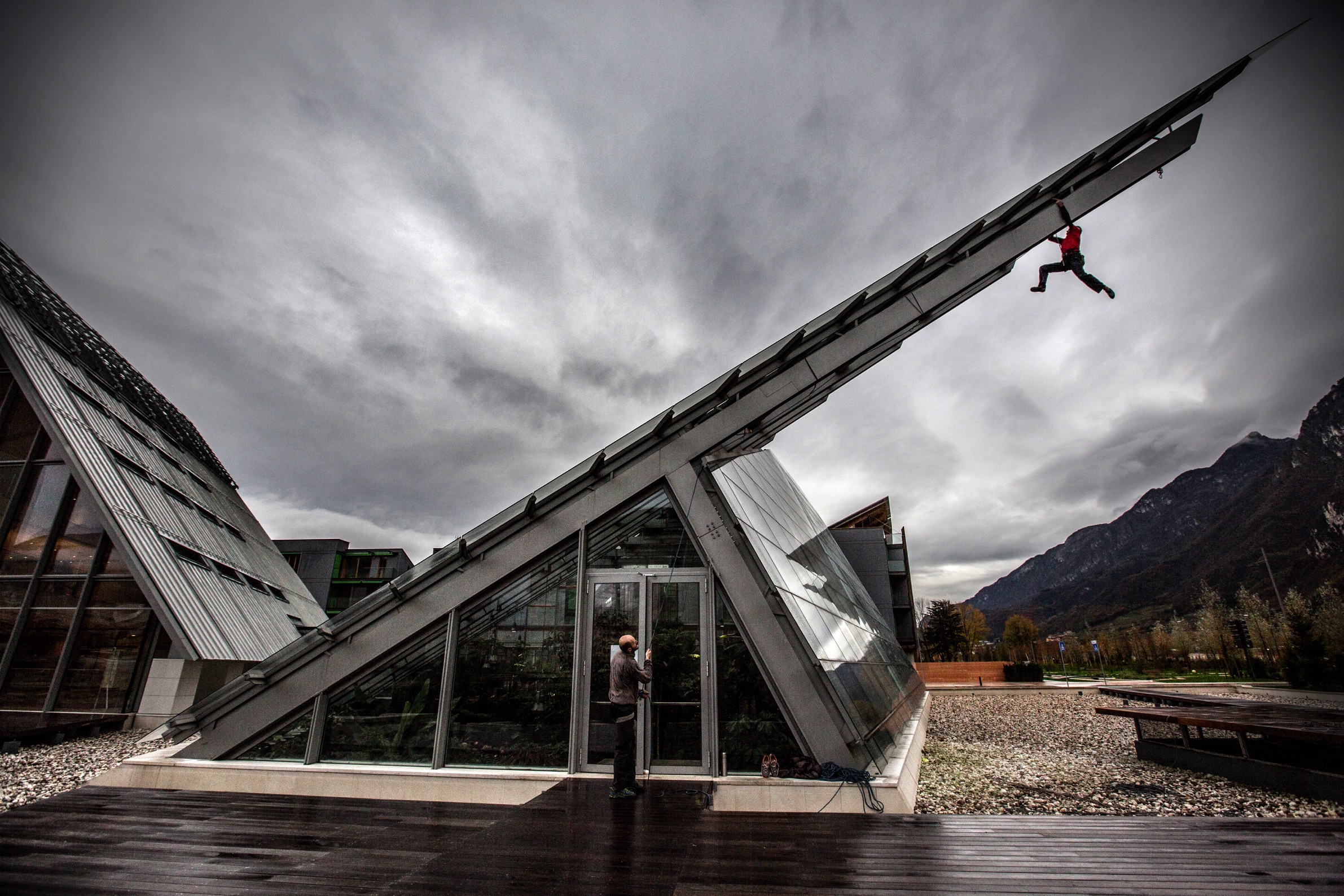 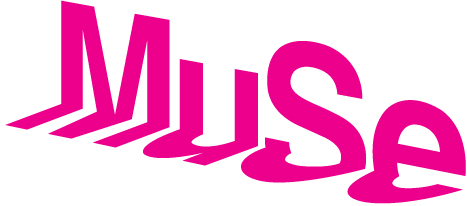 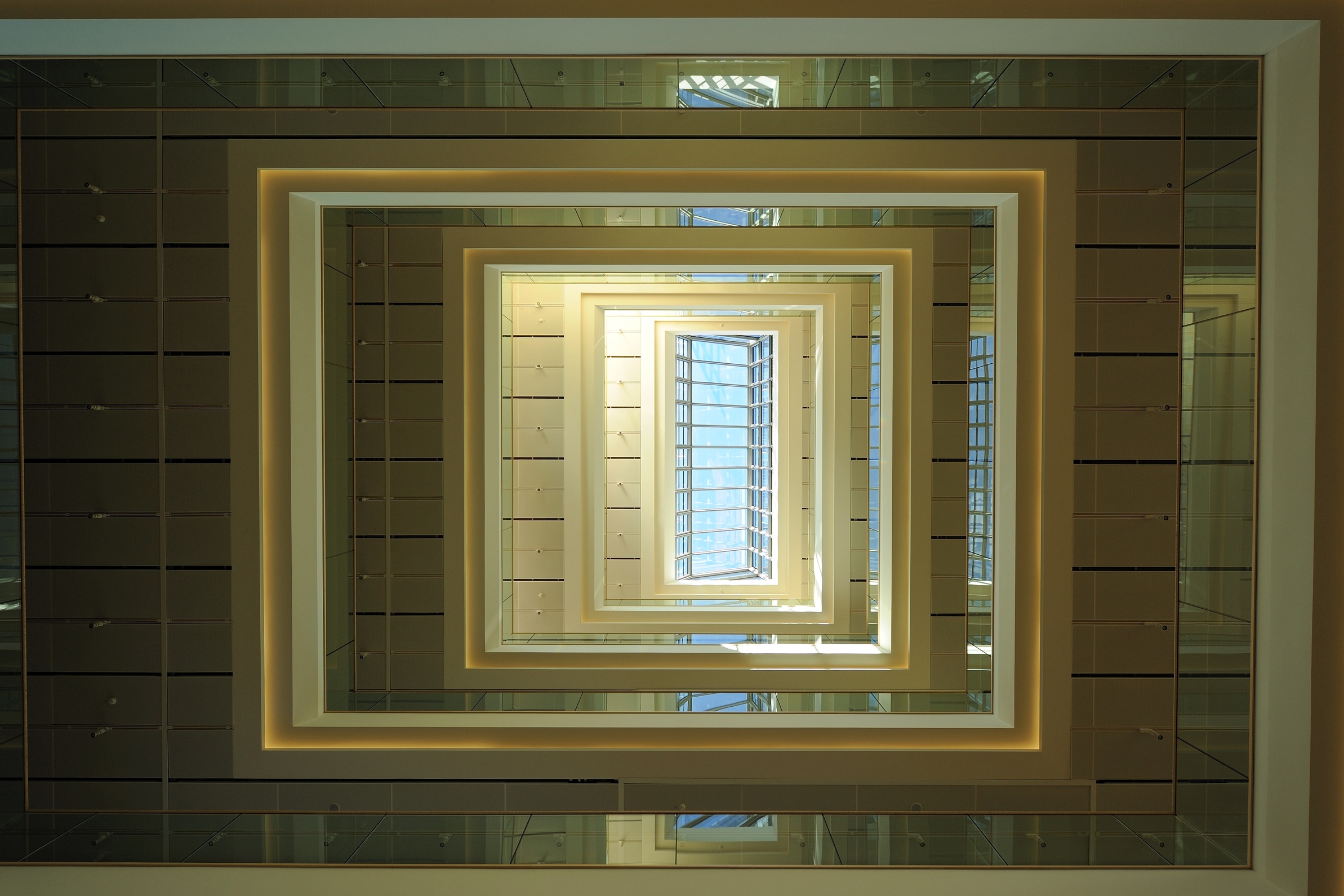 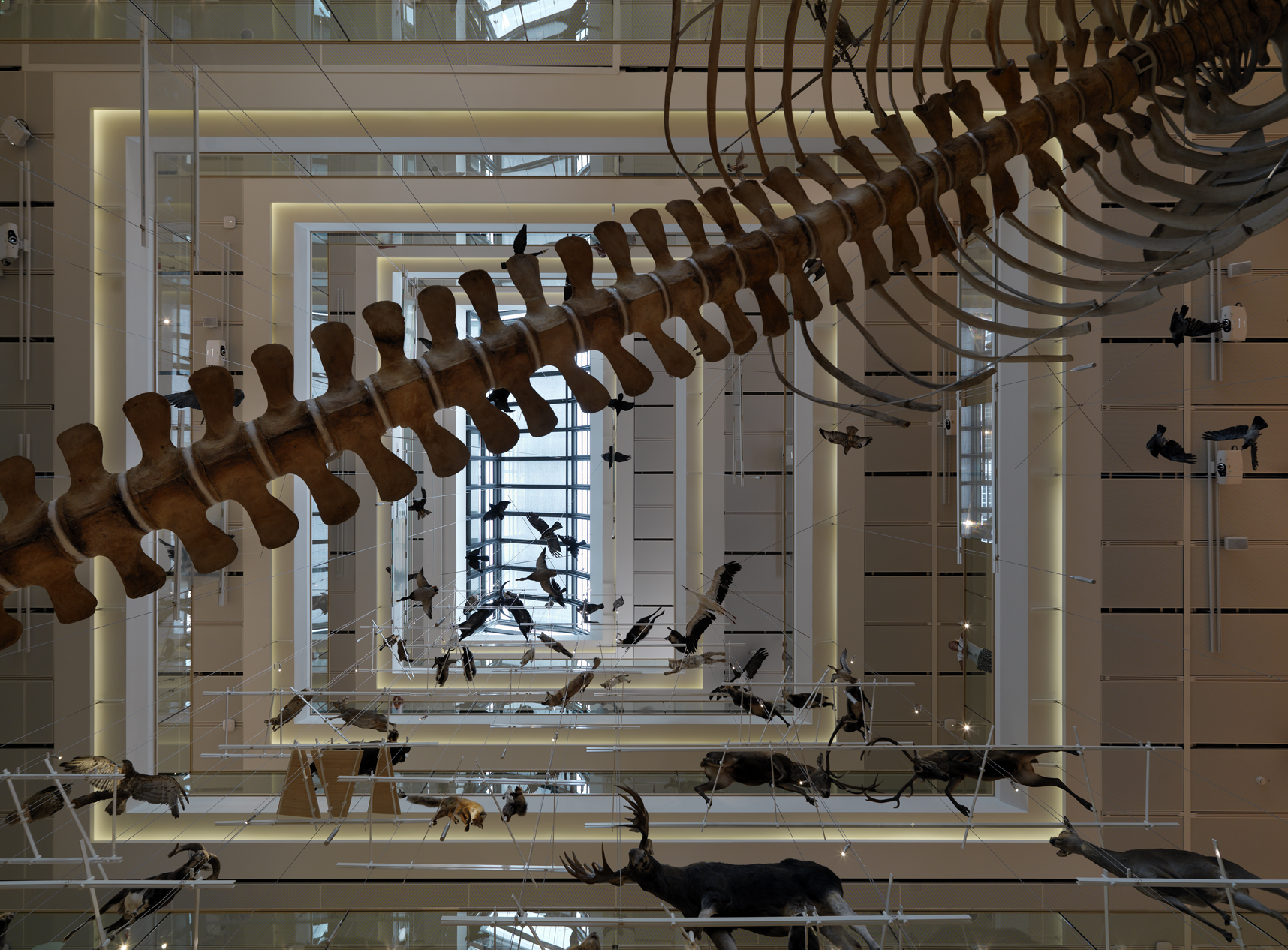 Museo delle Scienze - DOCUMENTO AD USO INTERNO
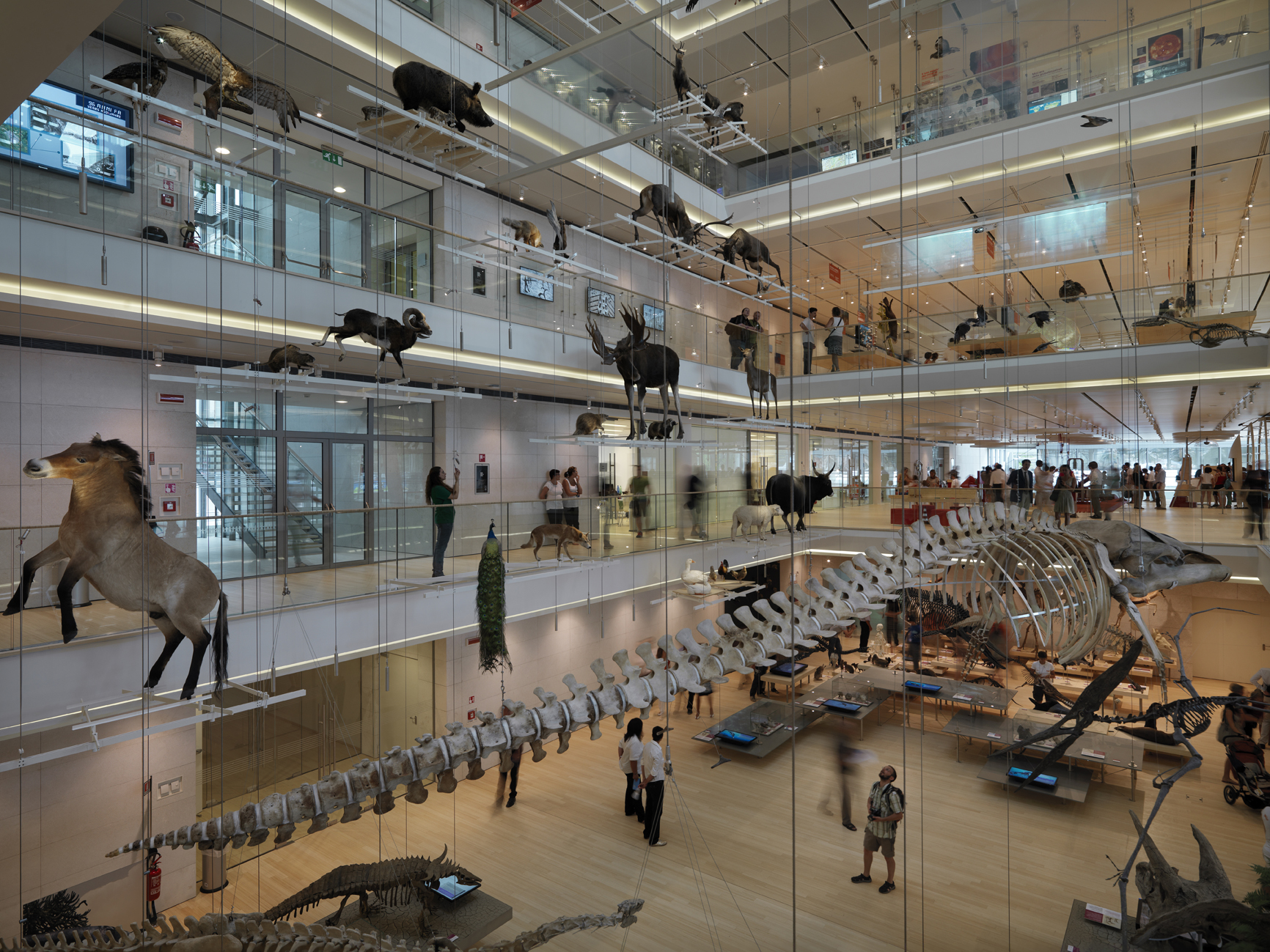 Museo delle Scienze - DOCUMENTO AD USO INTERNO
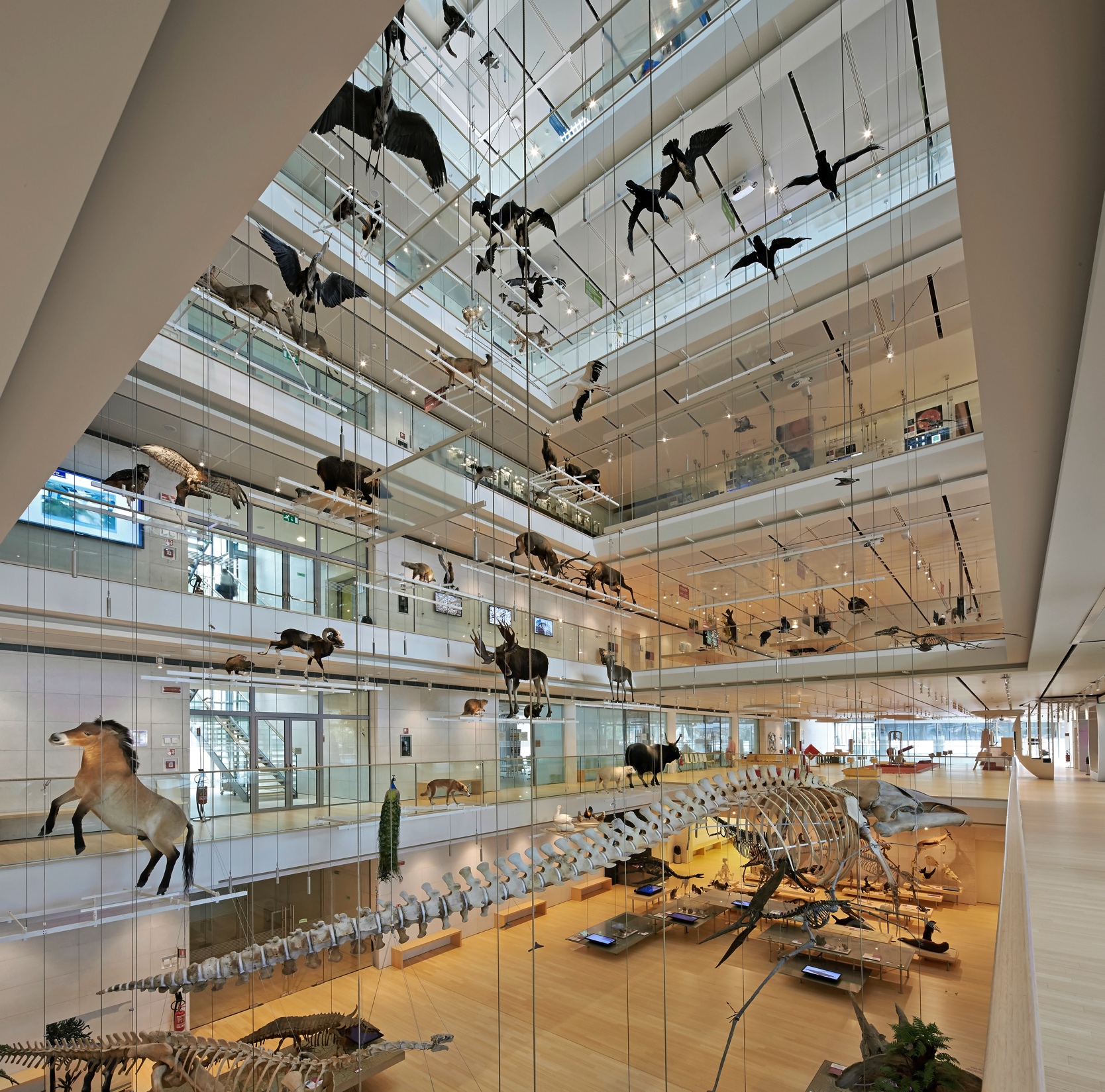 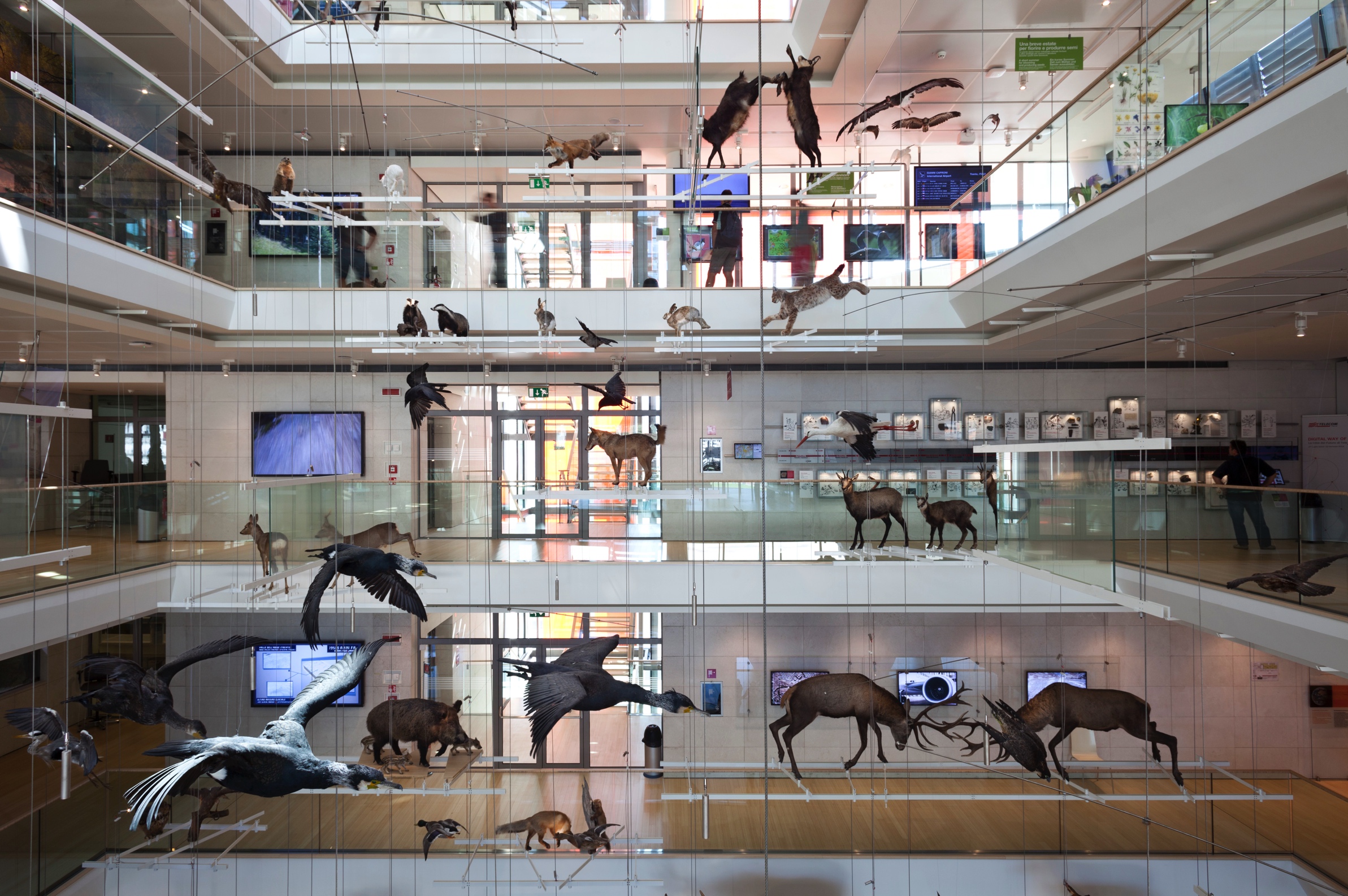 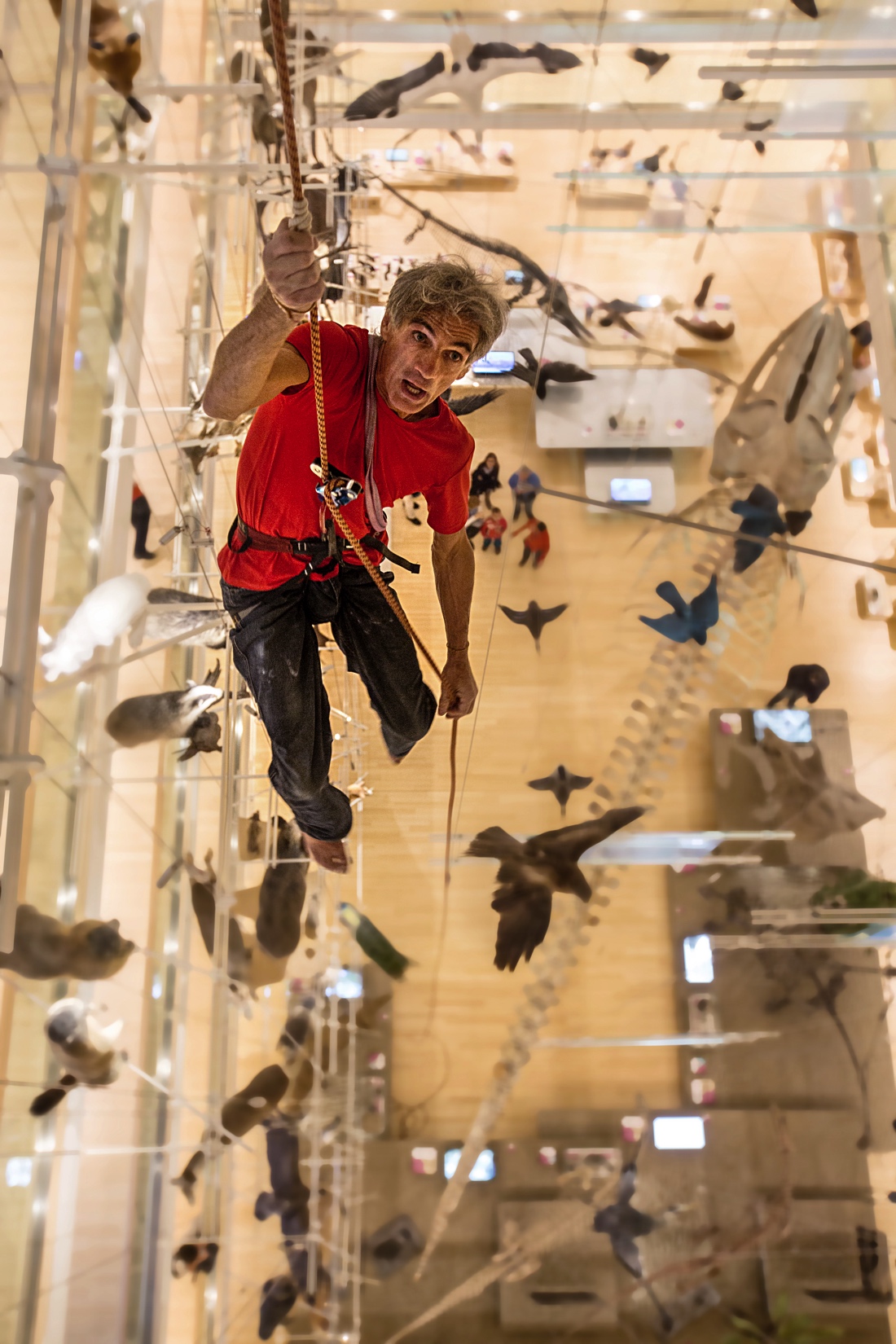 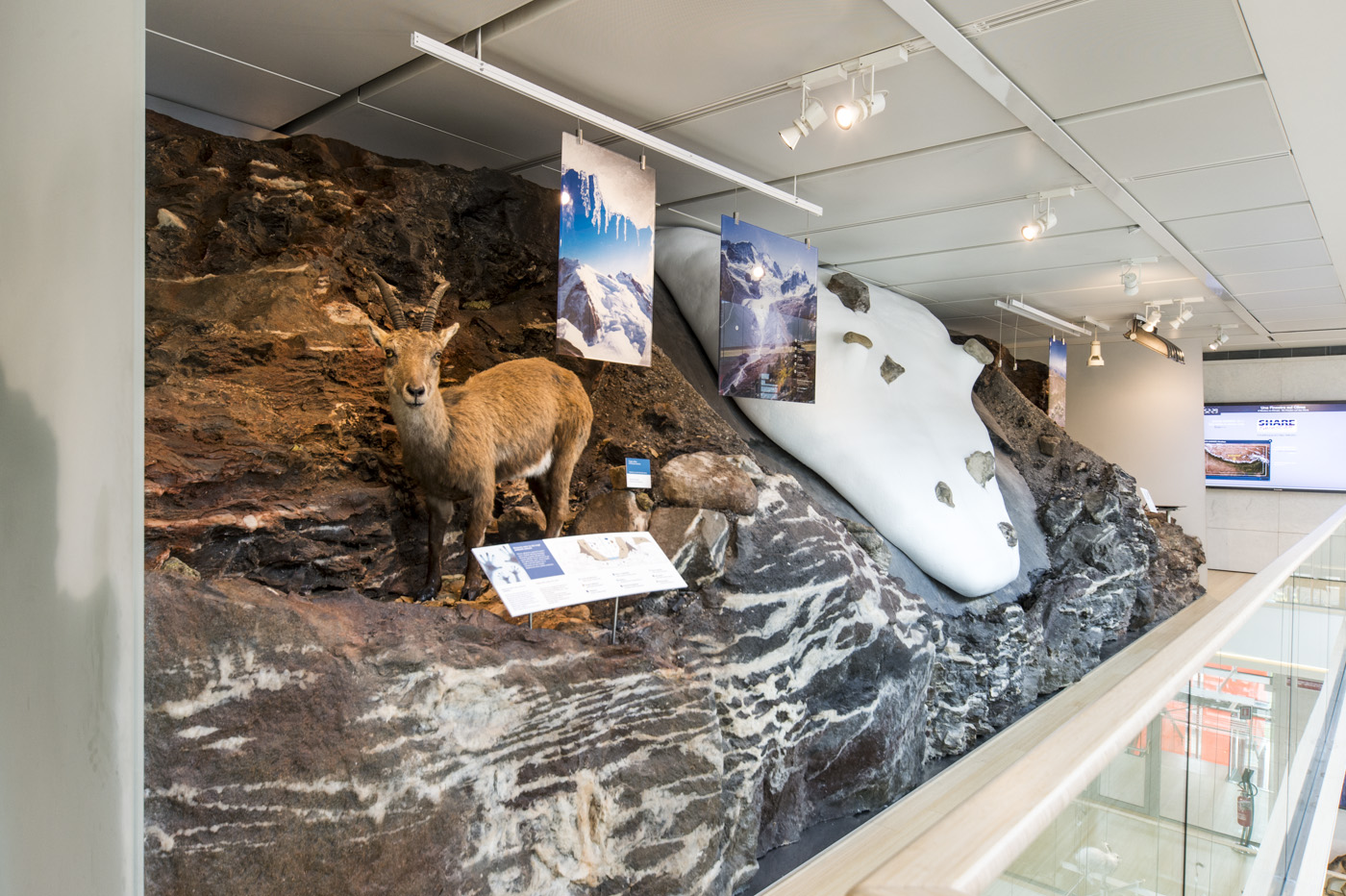 Museo delle Scienze - DOCUMENTO AD USO INTERNO
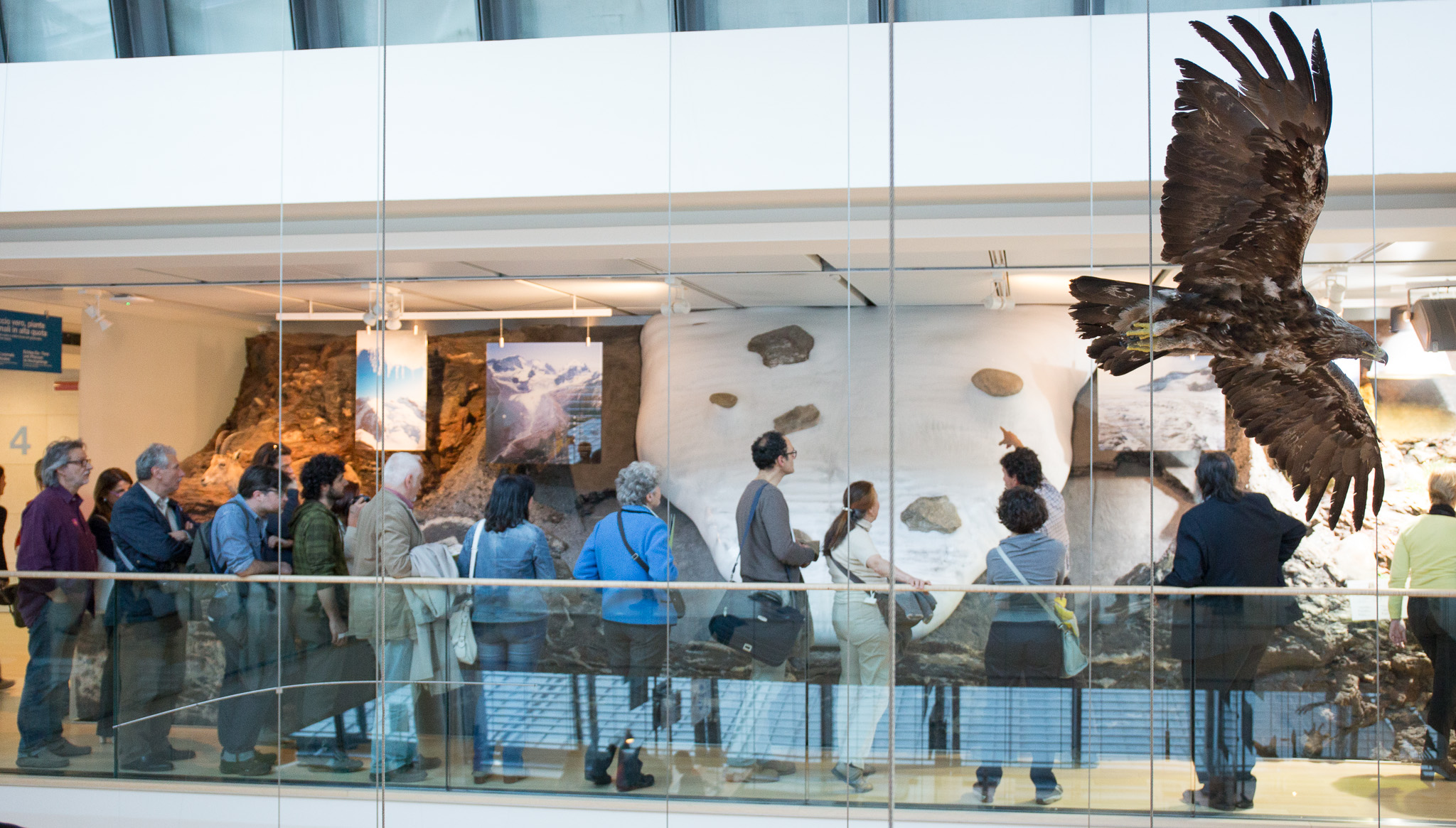 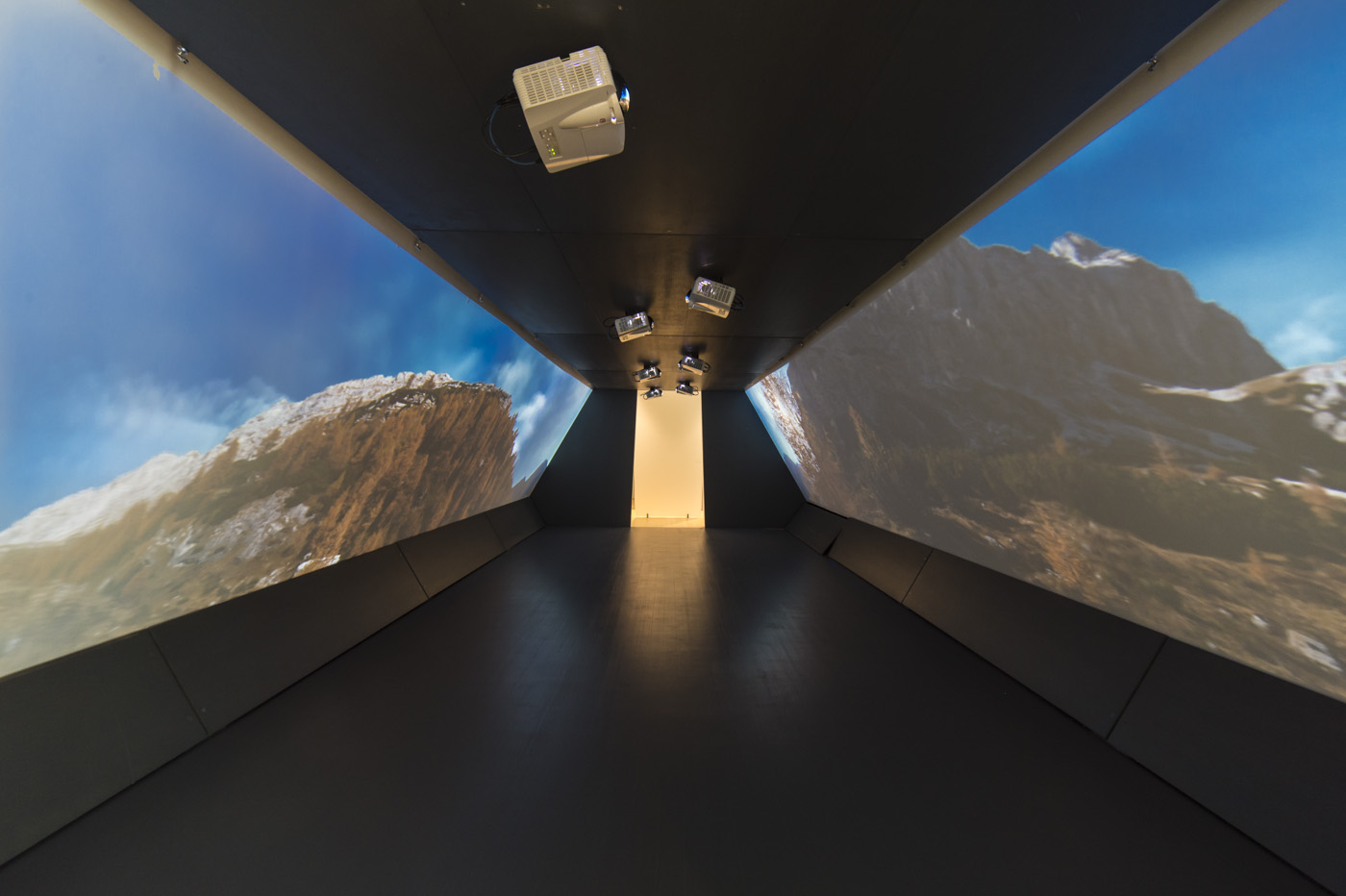 Museo delle Scienze - DOCUMENTO AD USO INTERNO
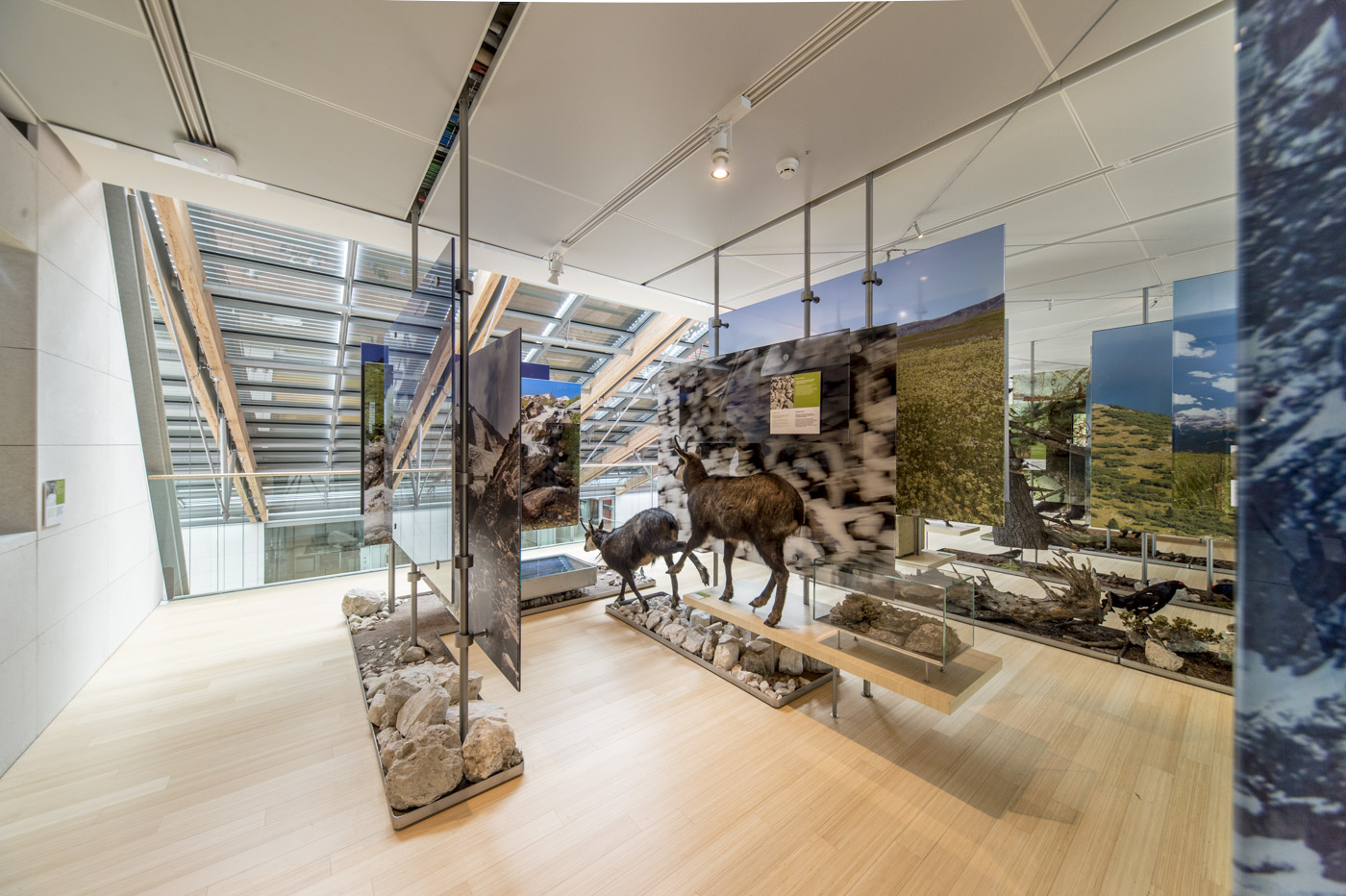 Museo delle Scienze - DOCUMENTO AD USO INTERNO
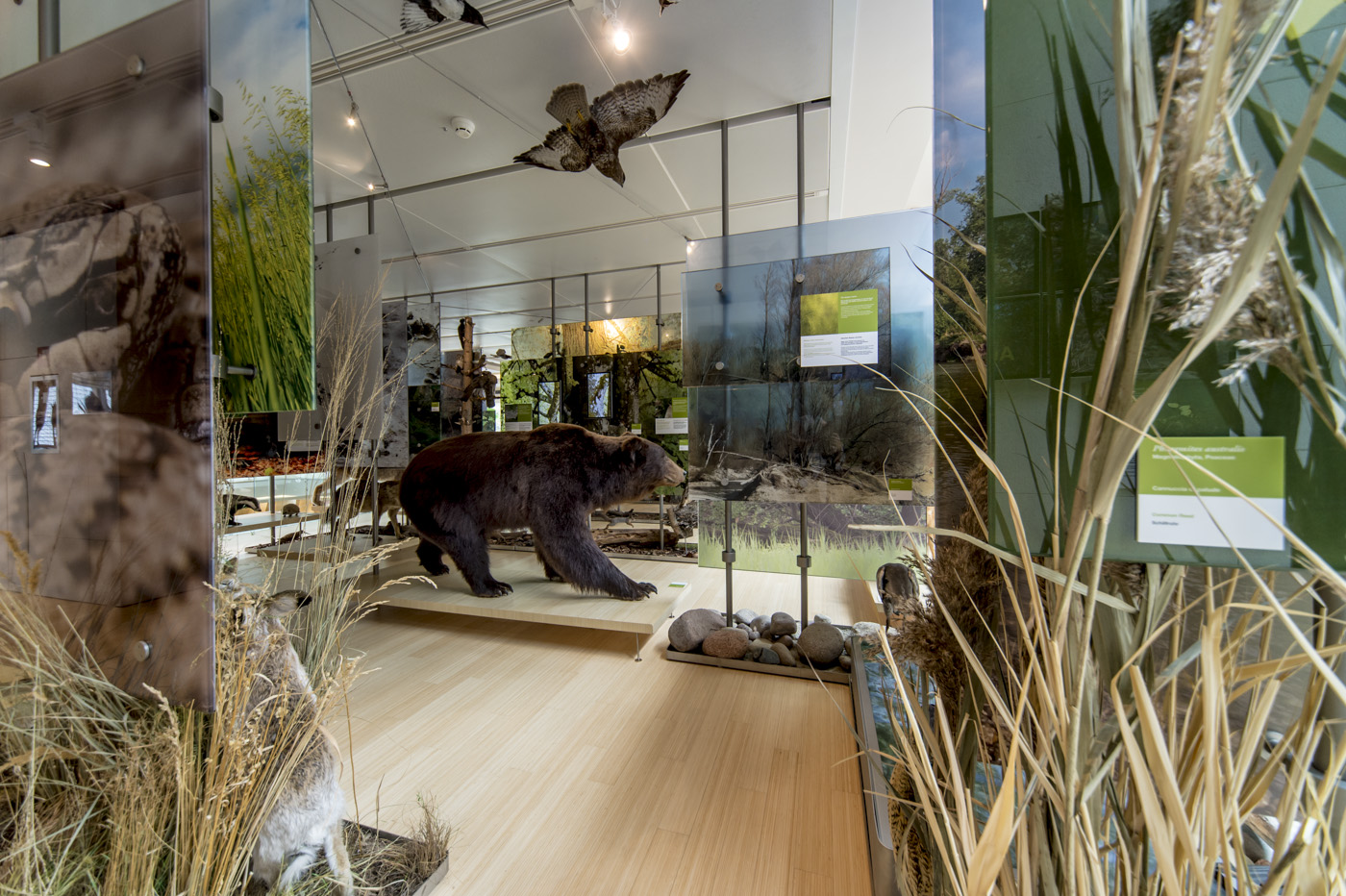 Museo delle Scienze - DOCUMENTO AD USO INTERNO
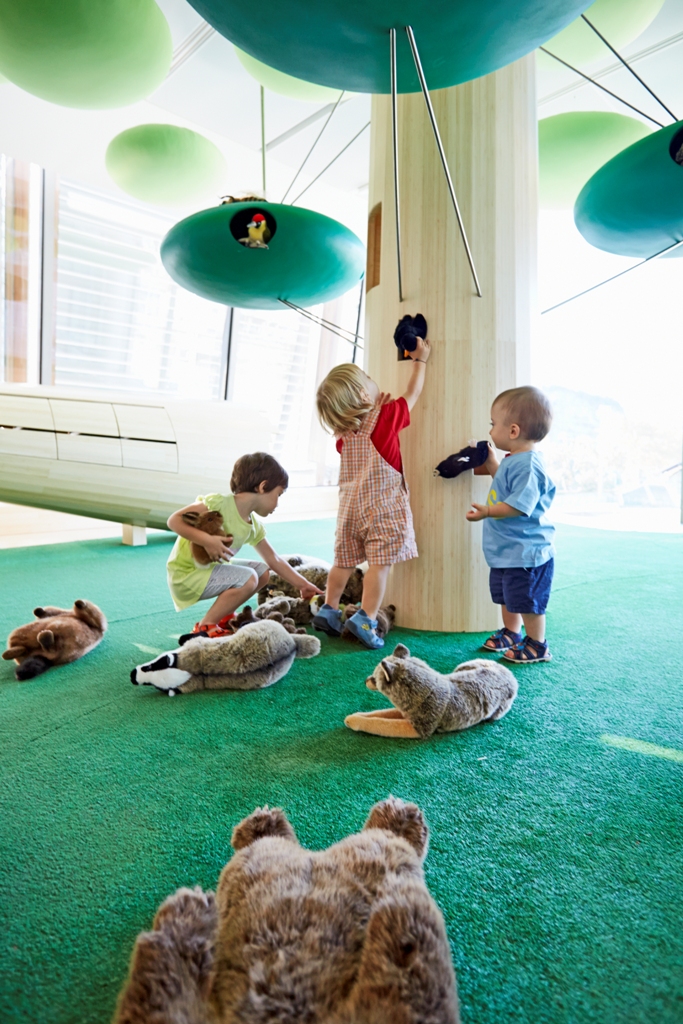 Museo delle Scienze - DOCUMENTO AD USO INTERNO
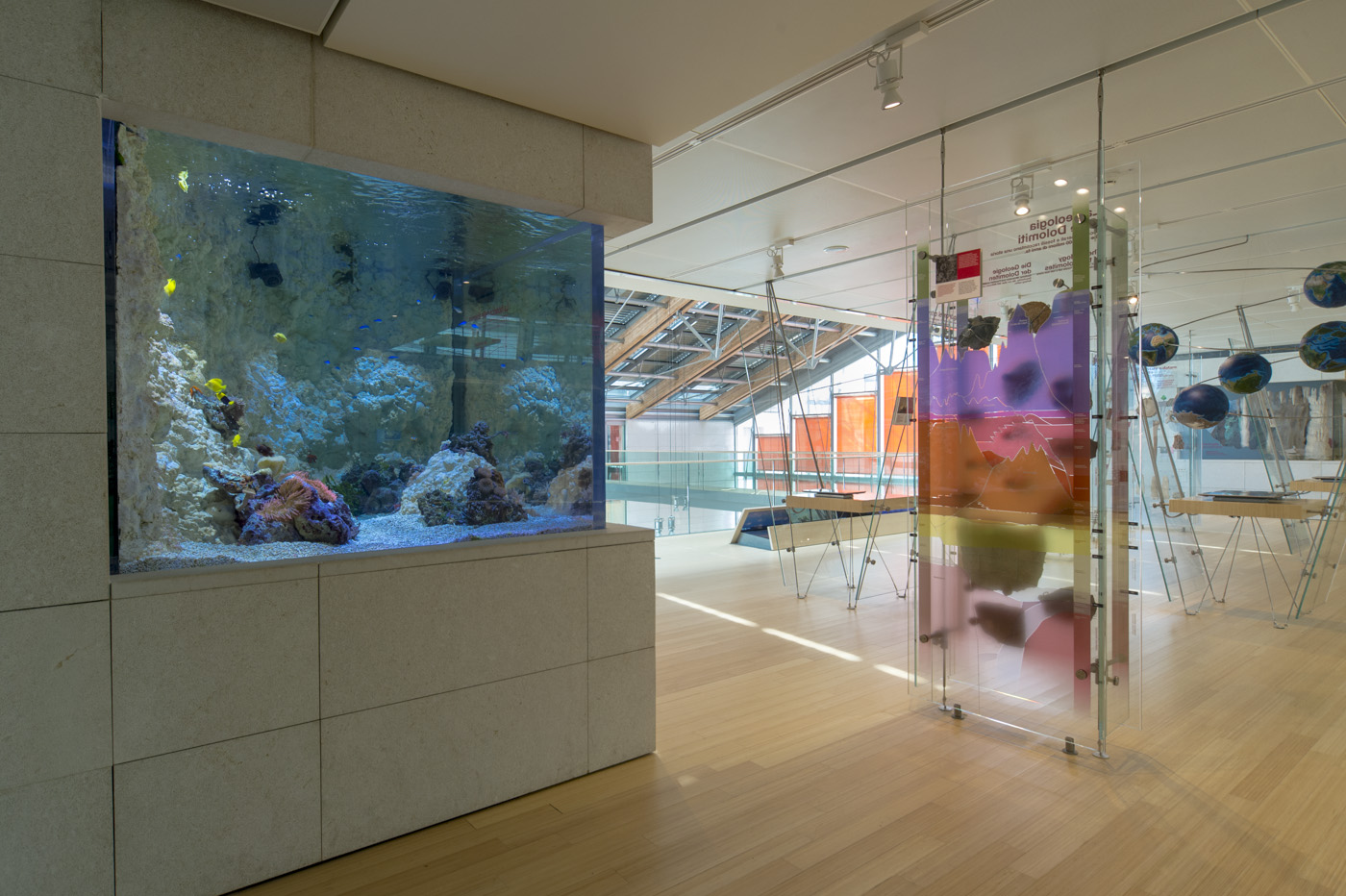 Museo delle Scienze - DOCUMENTO AD USO INTERNO
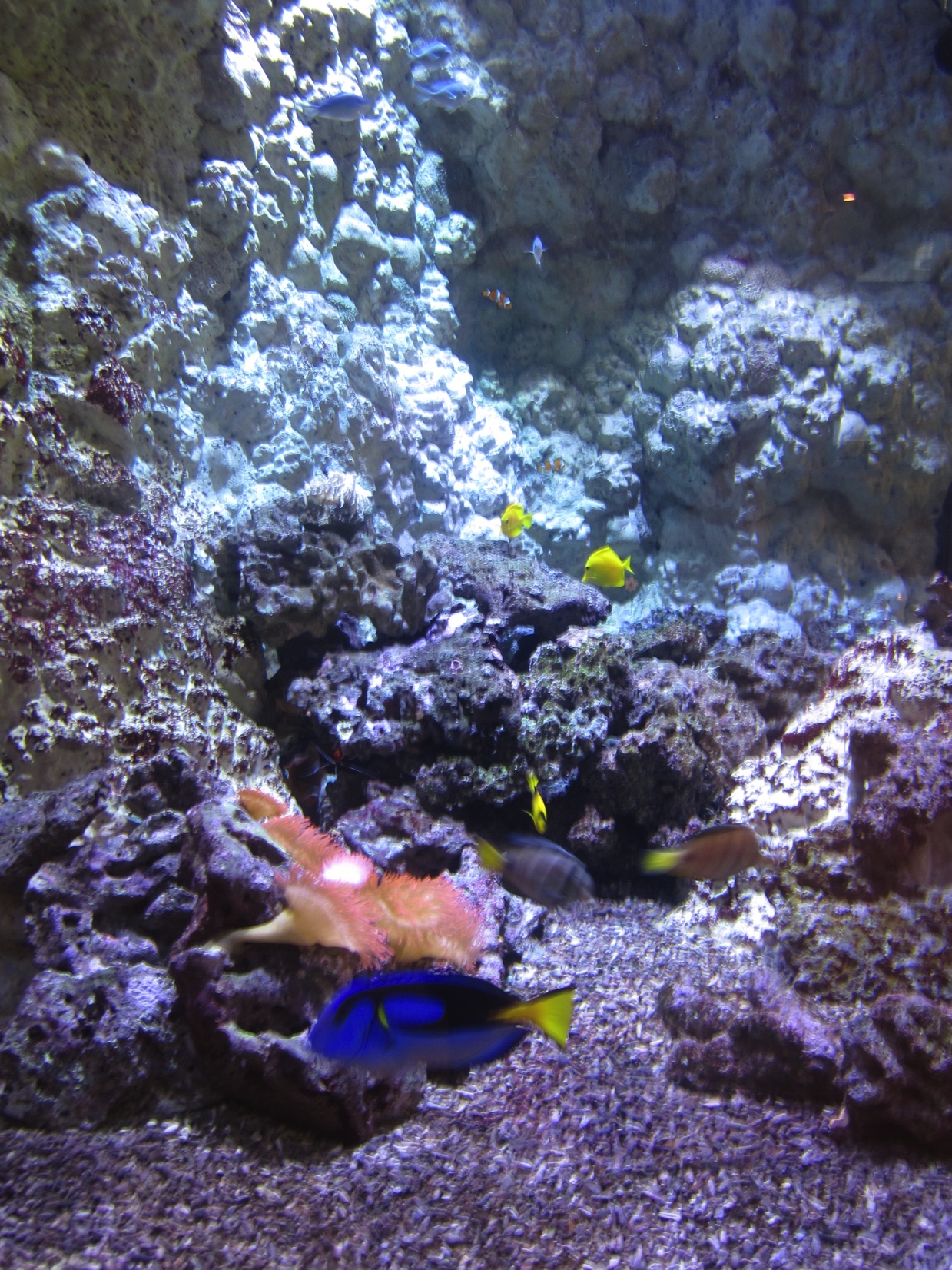 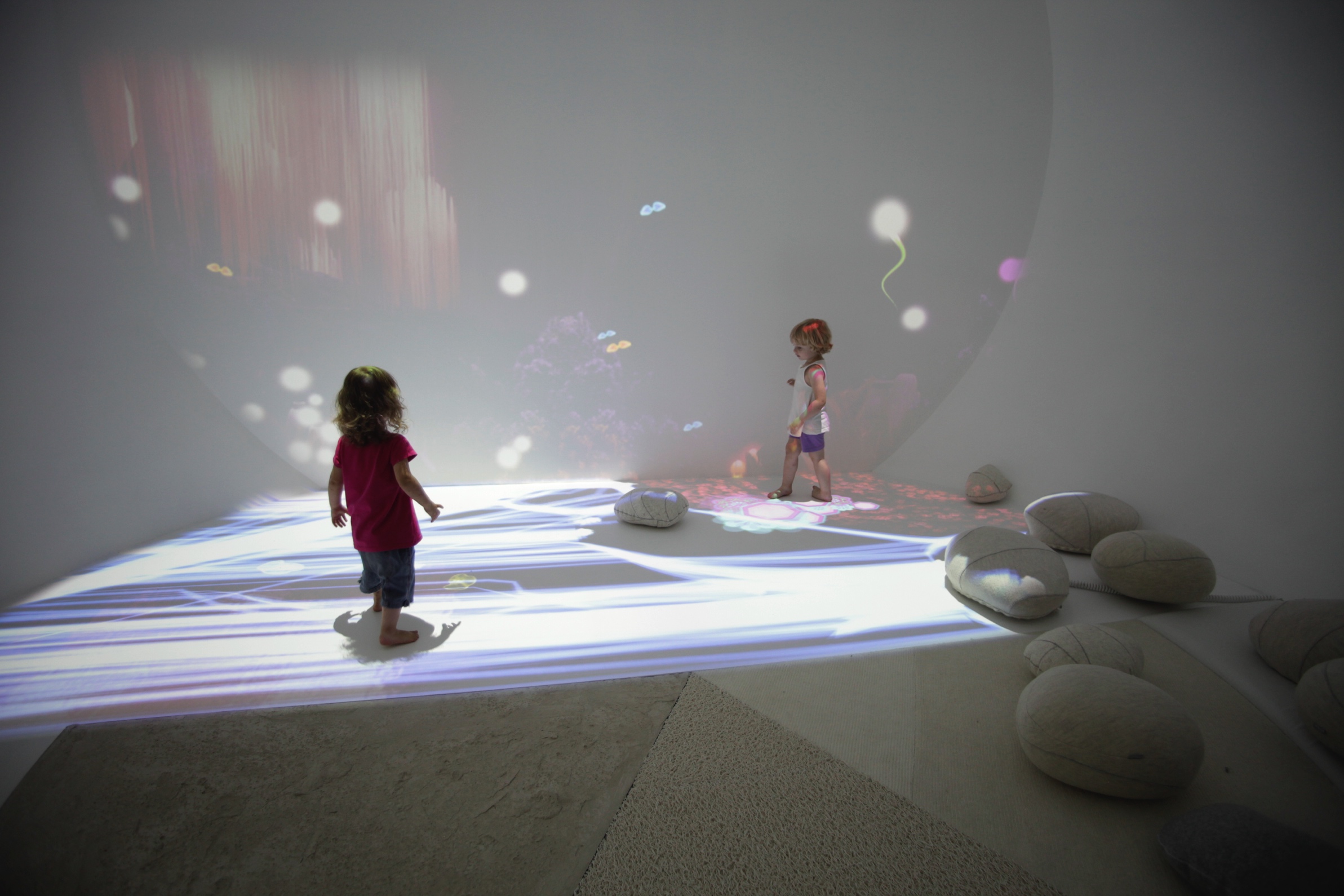 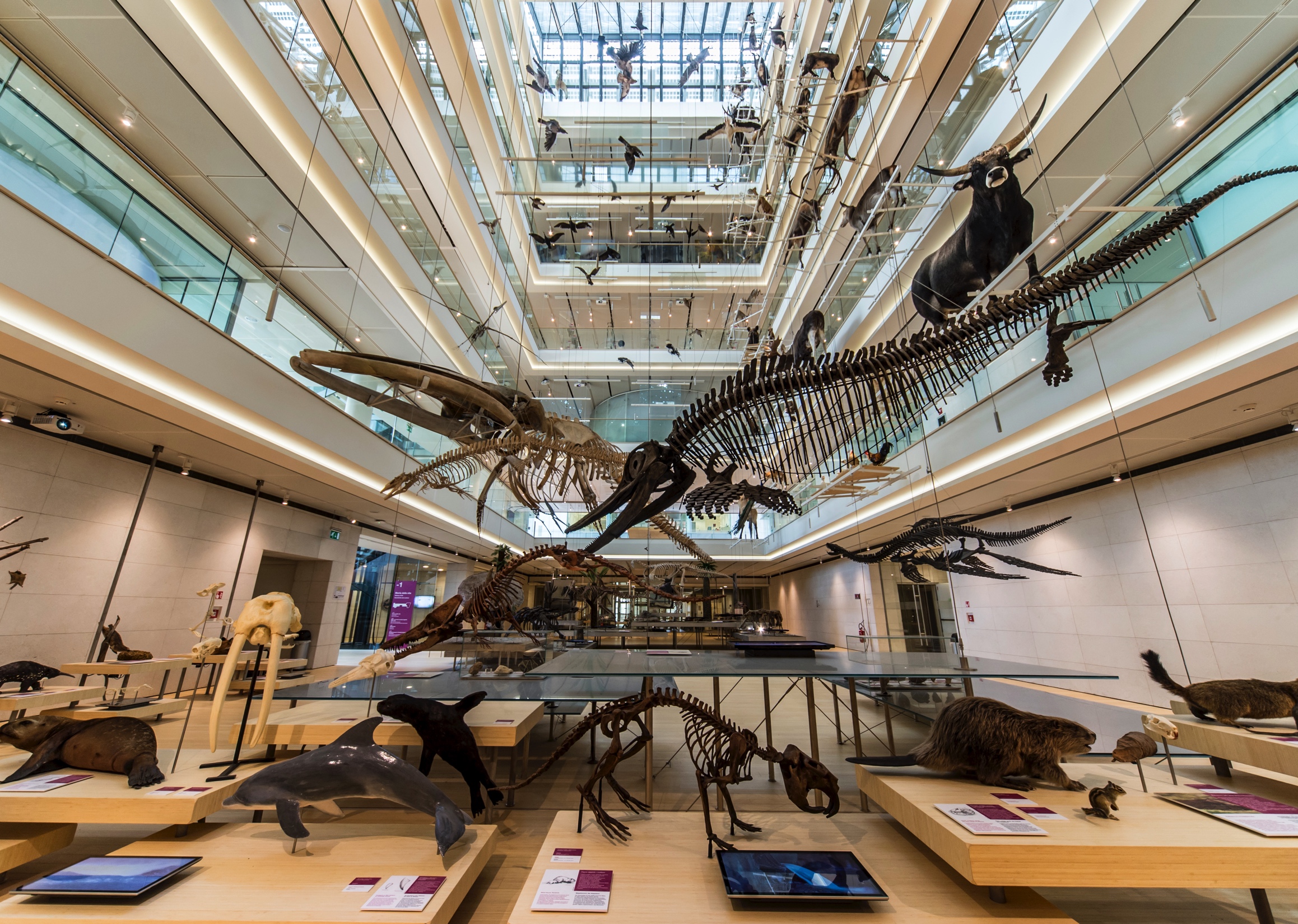 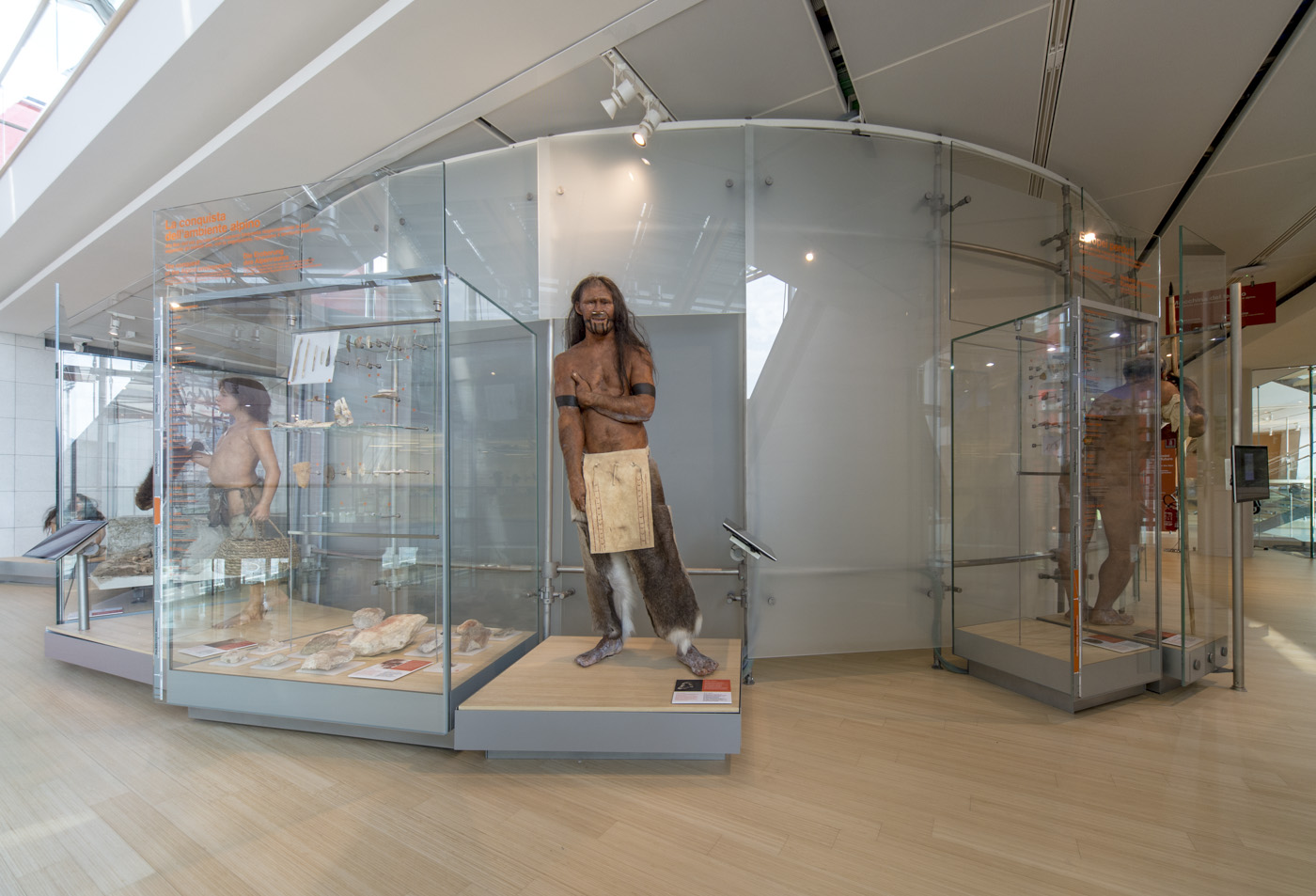 Museo delle Scienze - DOCUMENTO AD USO INTERNO
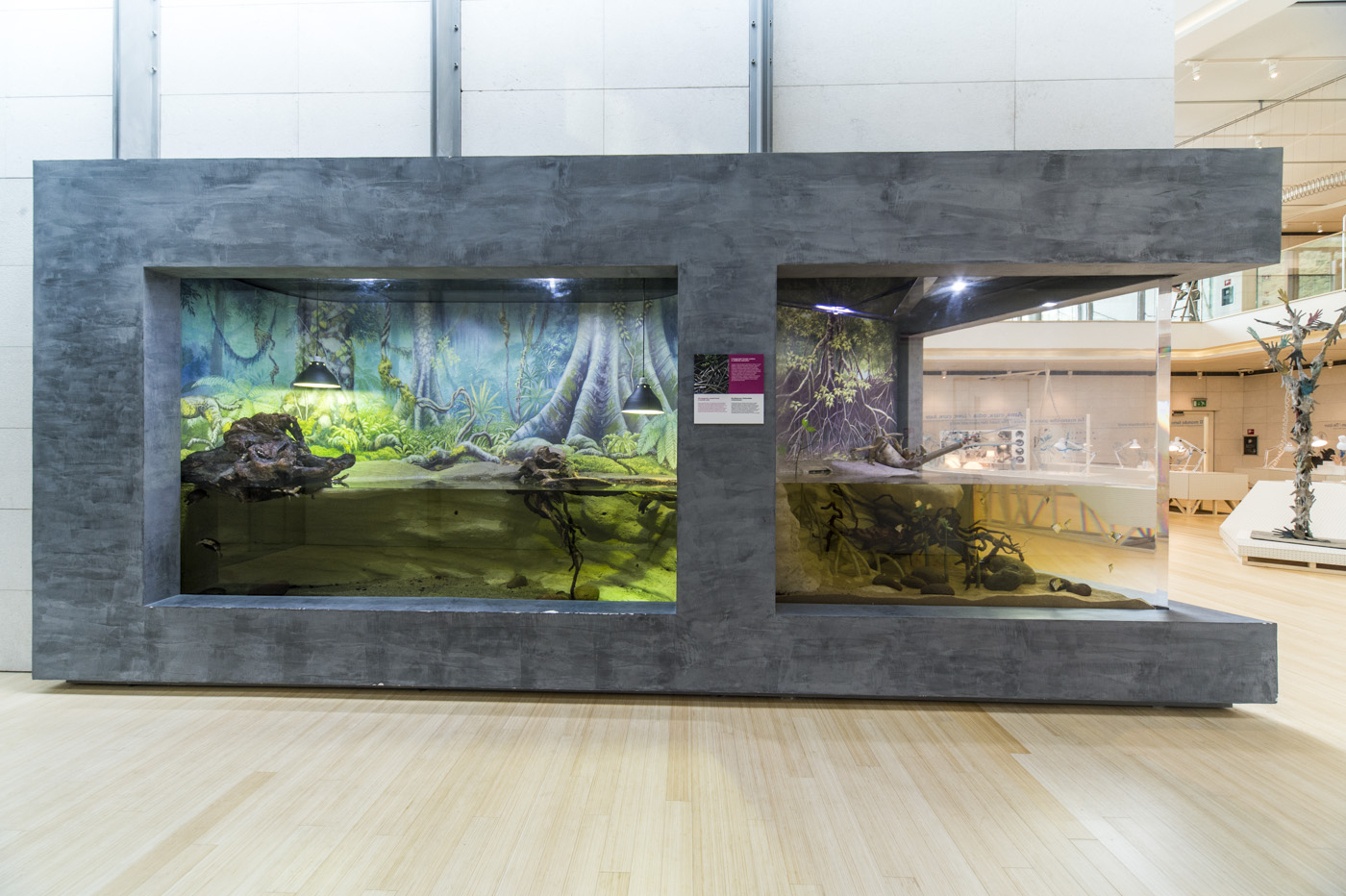 Museo delle Scienze - DOCUMENTO AD USO INTERNO
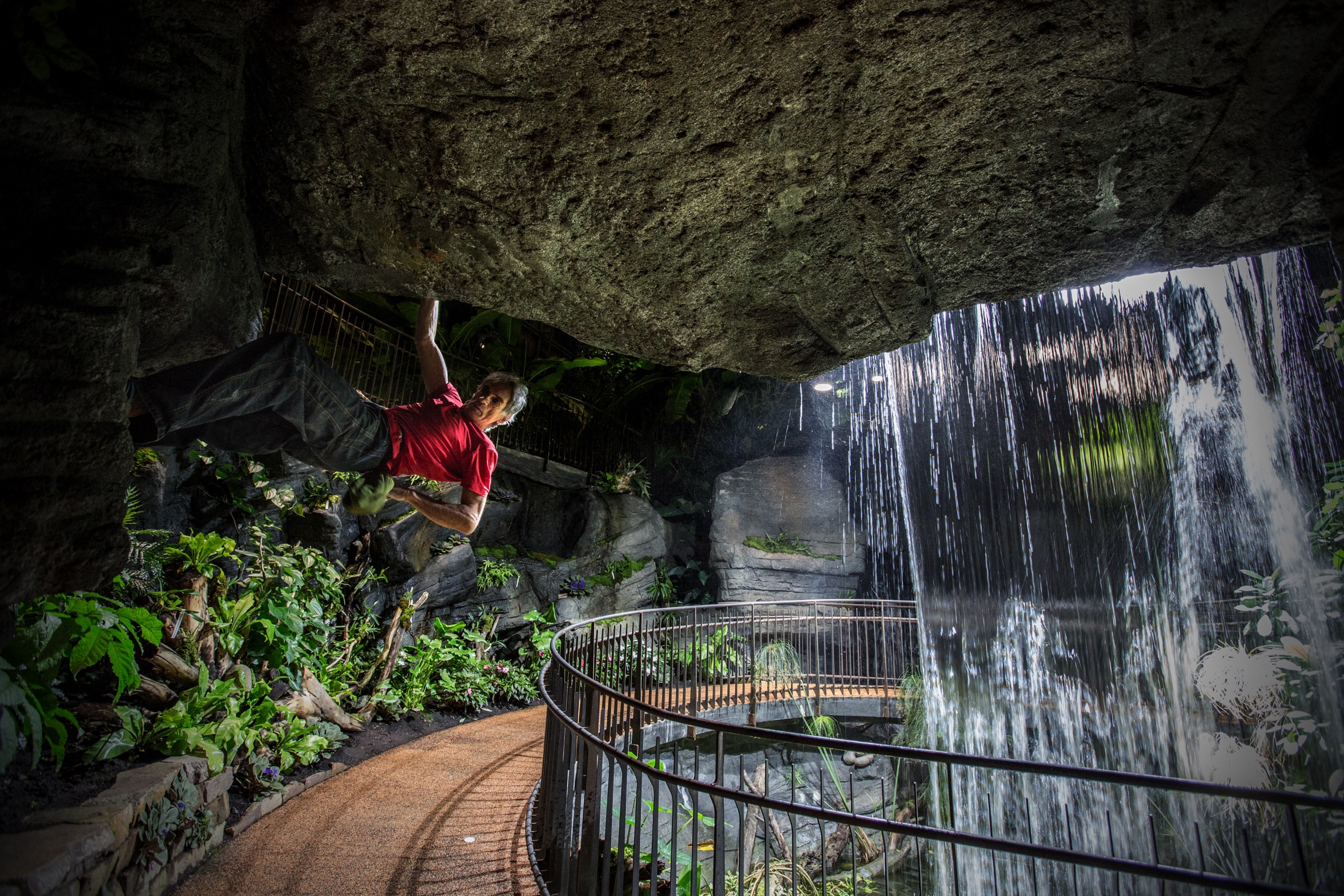 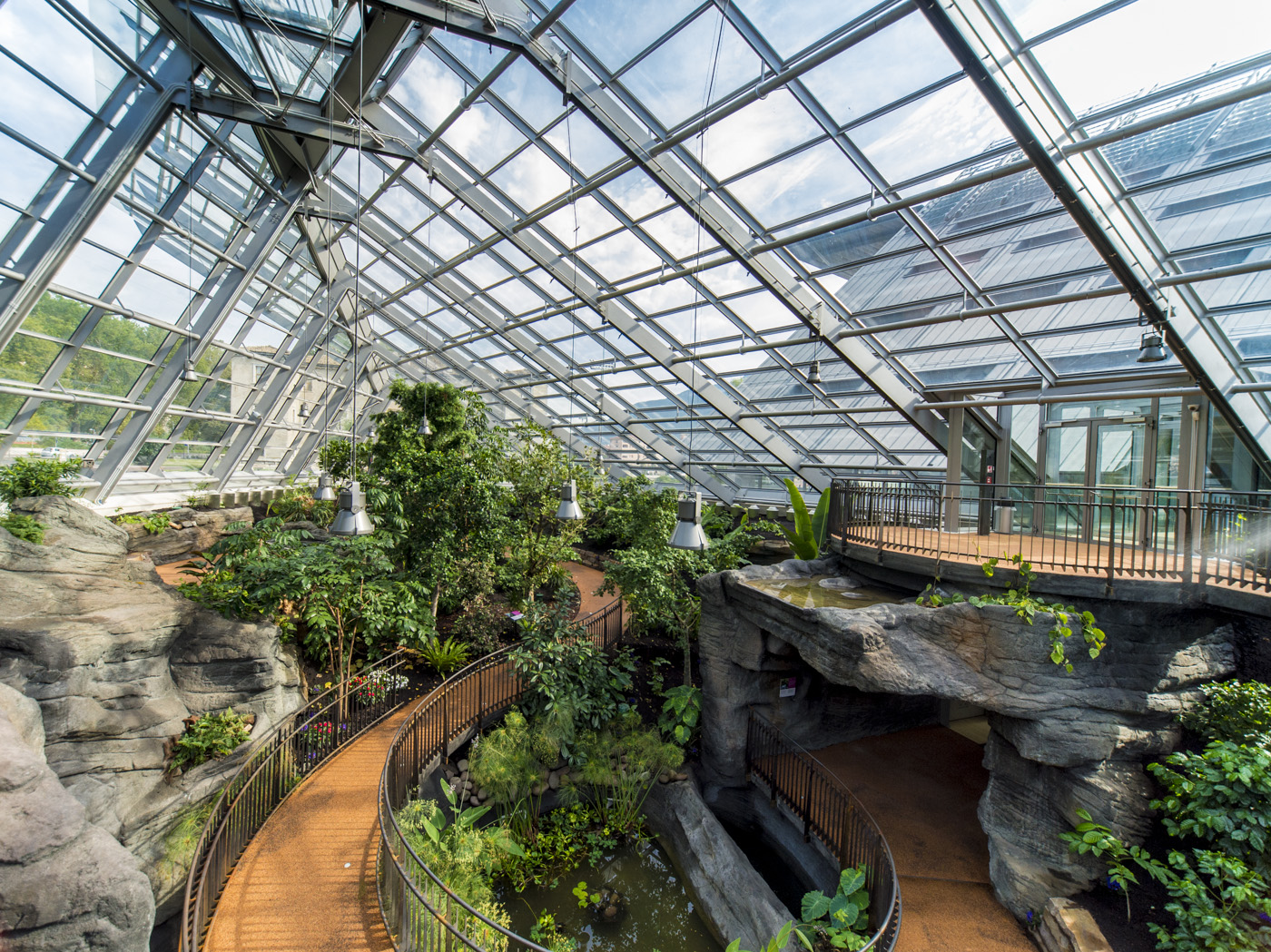 Museo delle Scienze - DOCUMENTO AD USO INTERNO
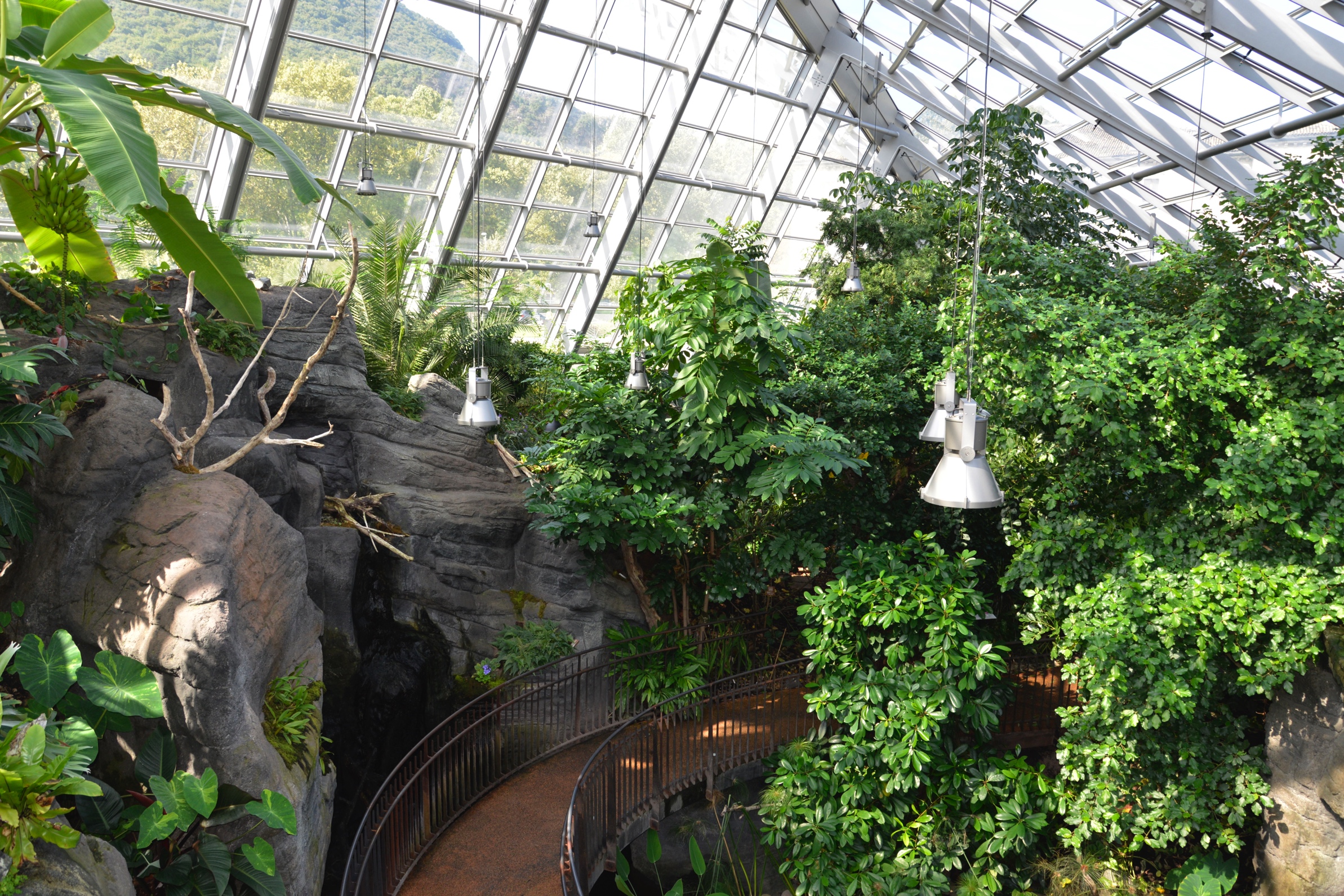 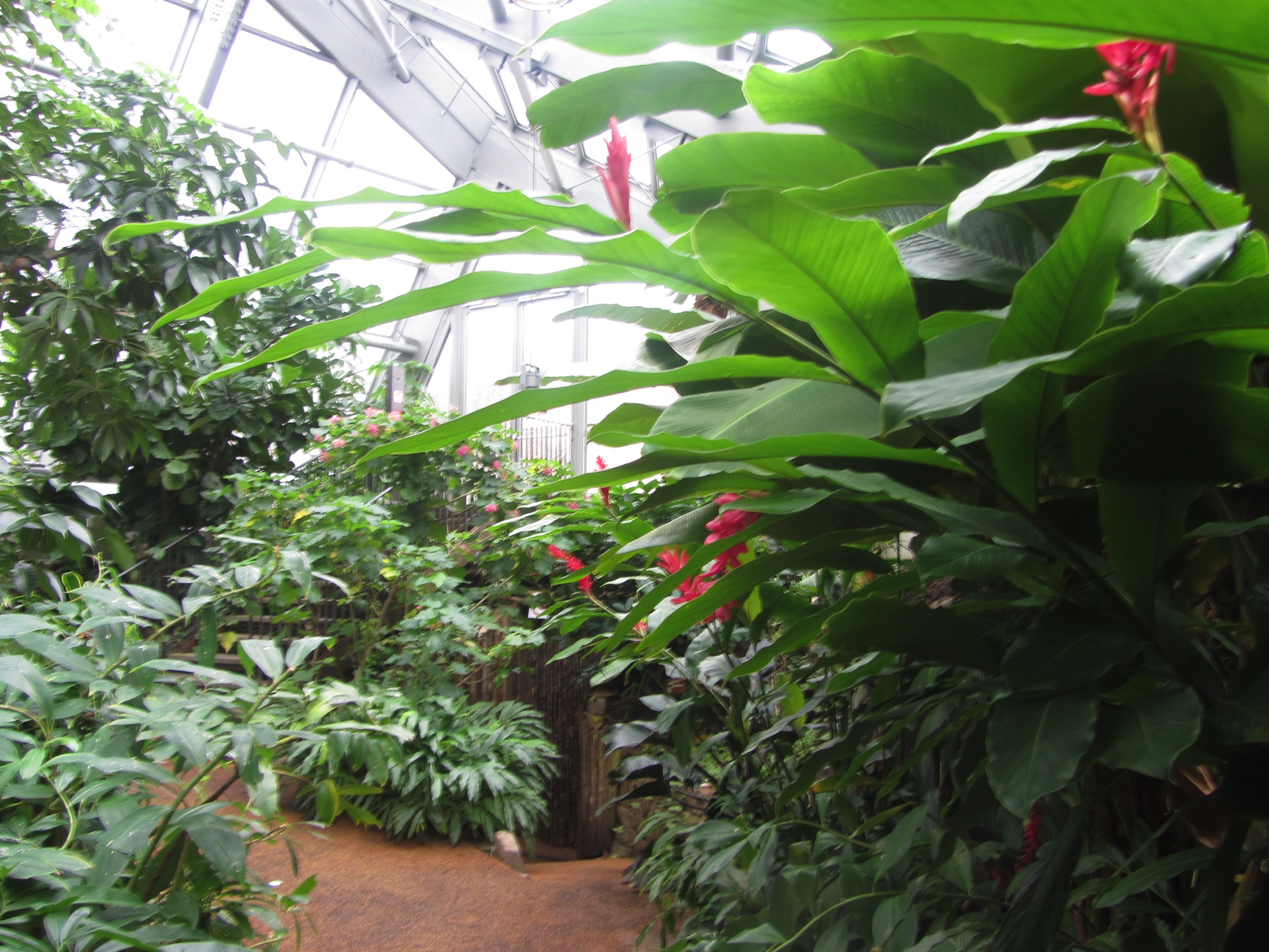 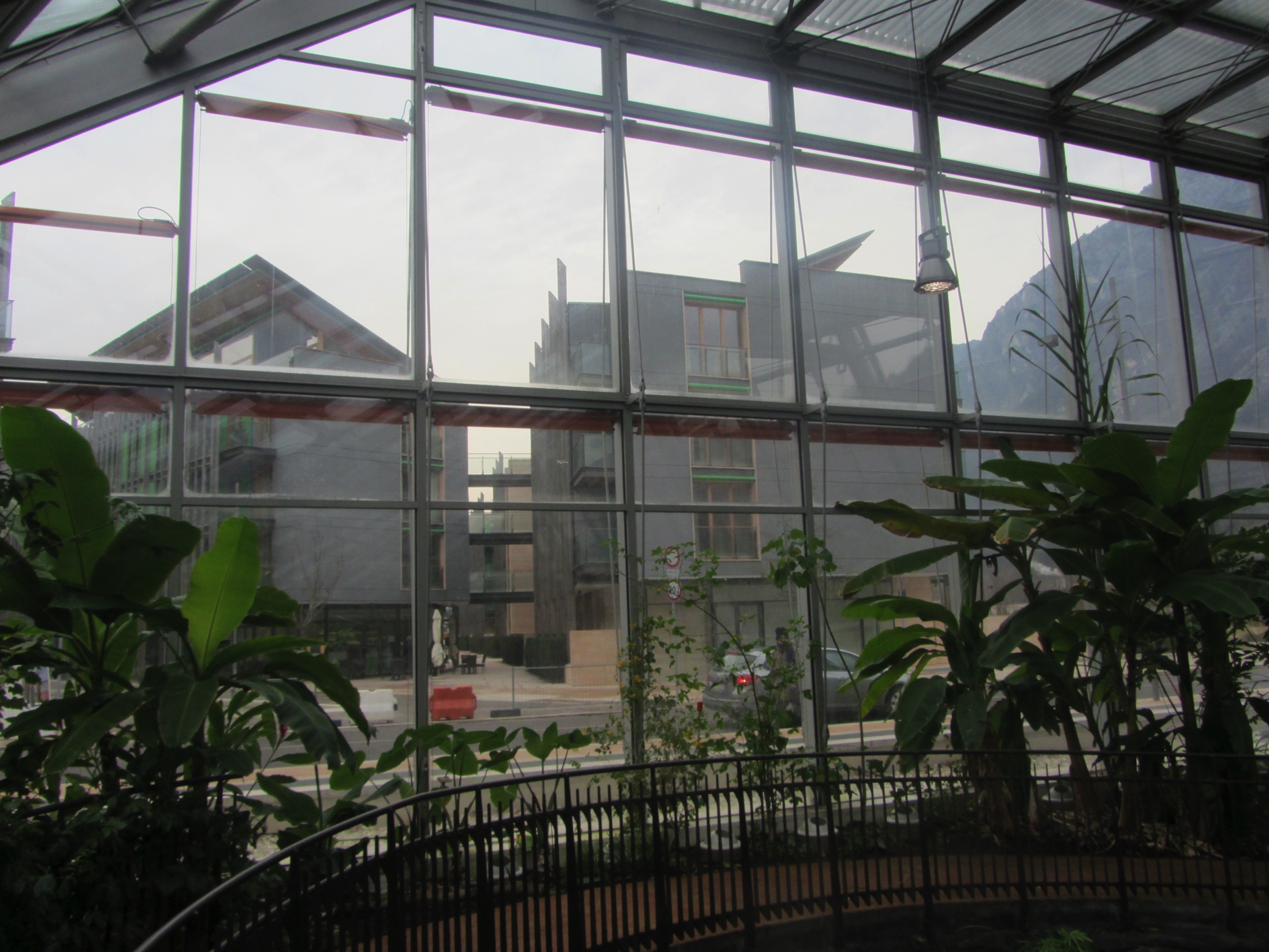 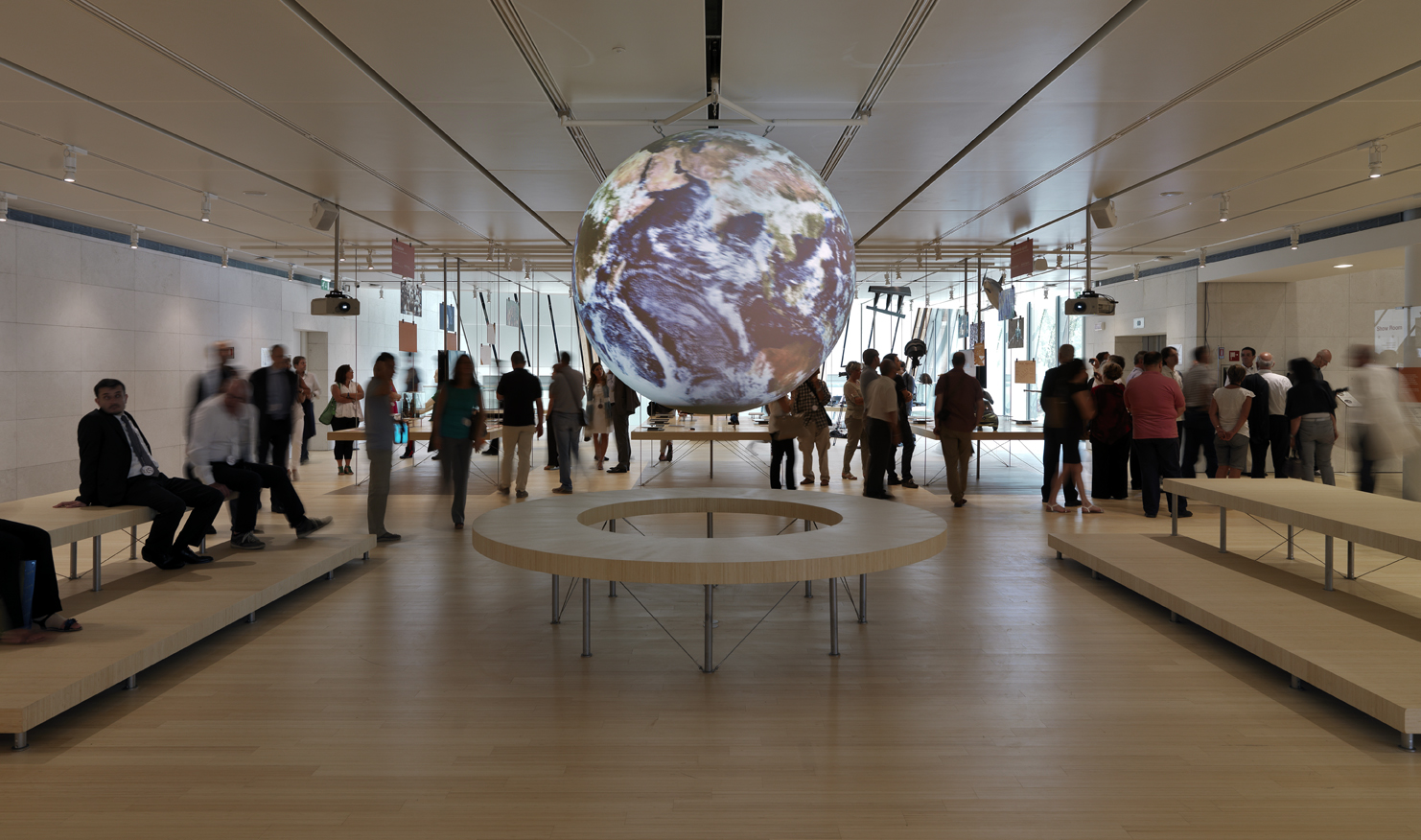 Museo delle Scienze - DOCUMENTO AD USO INTERNO
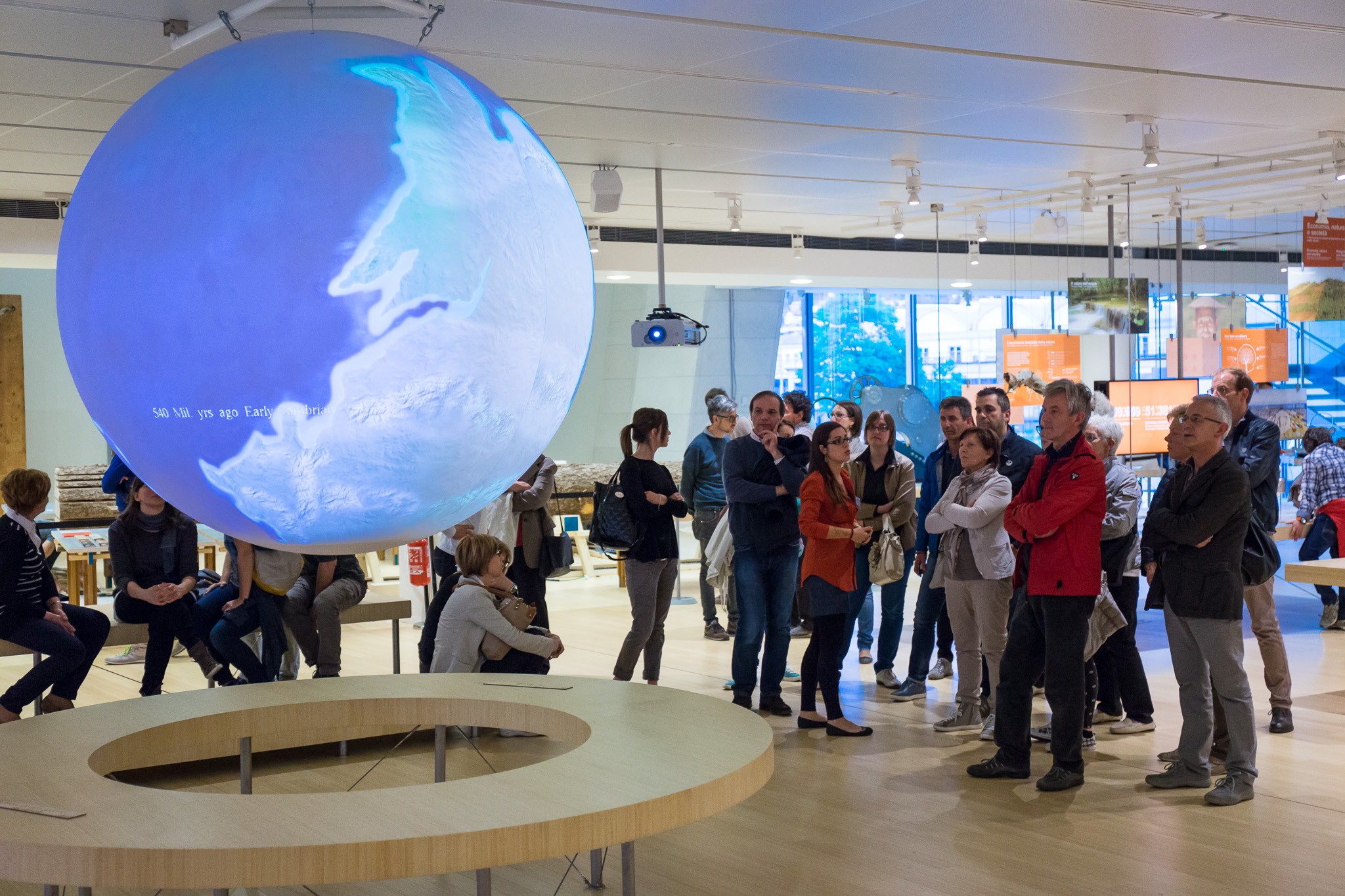 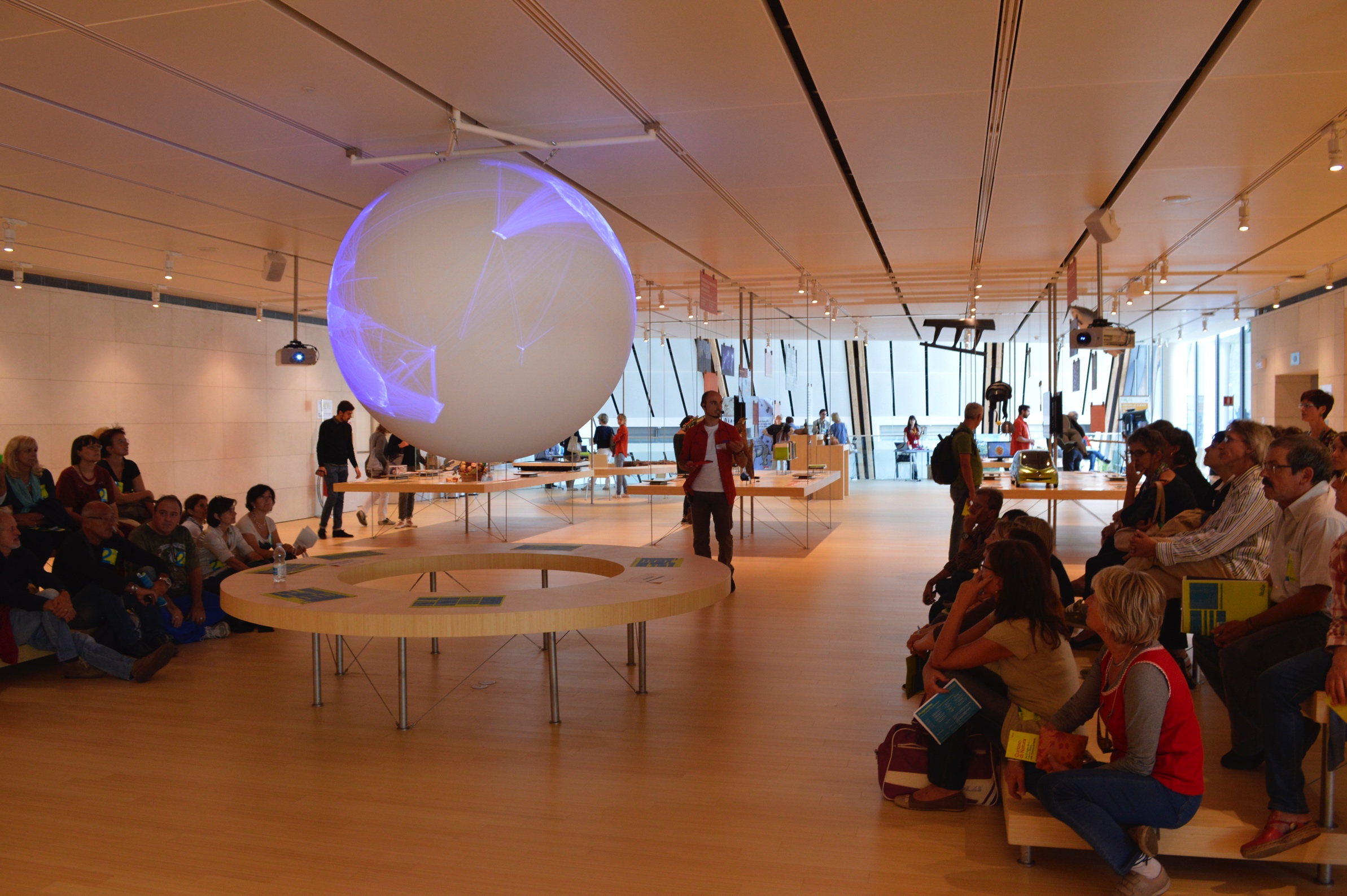 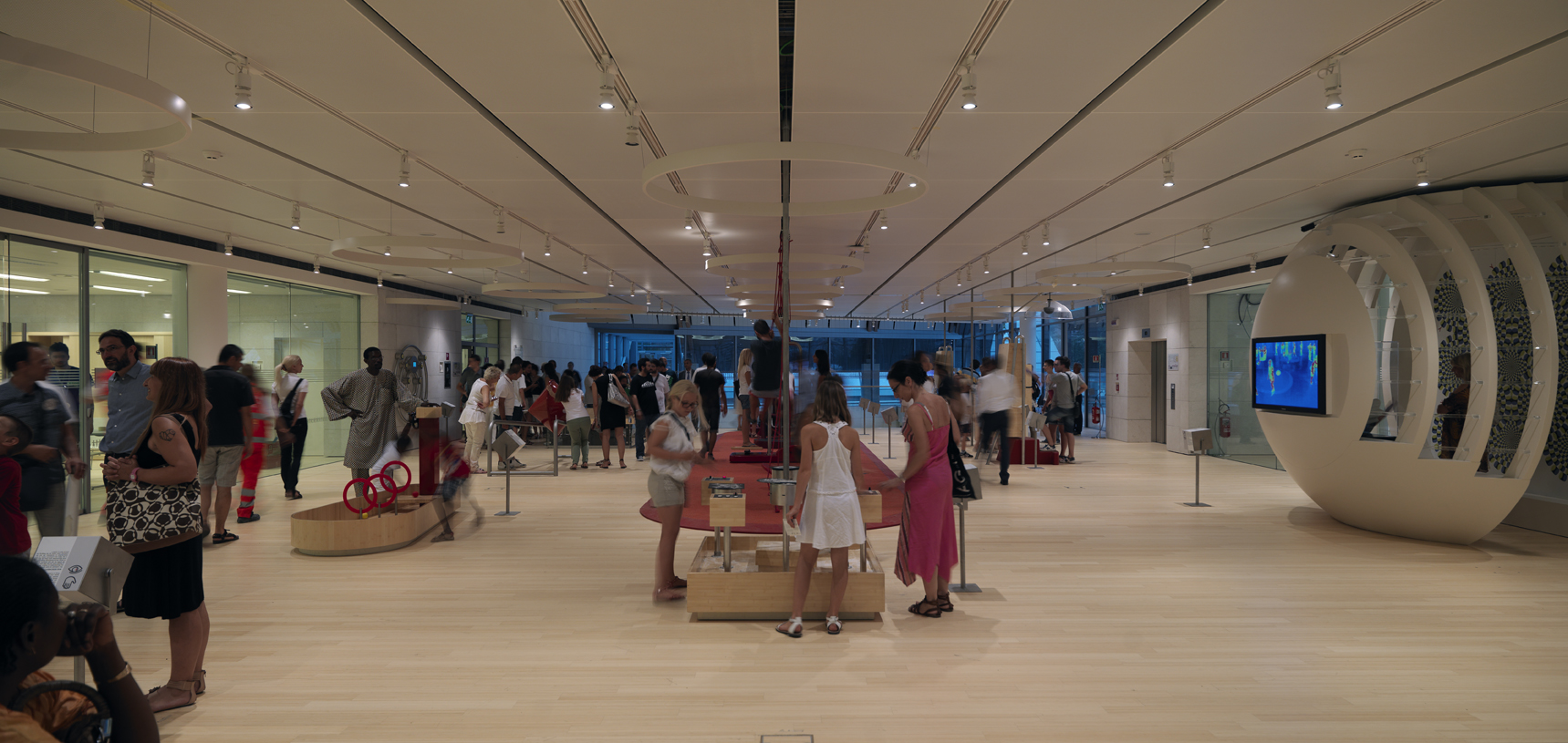 Museo delle Scienze - DOCUMENTO AD USO INTERNO
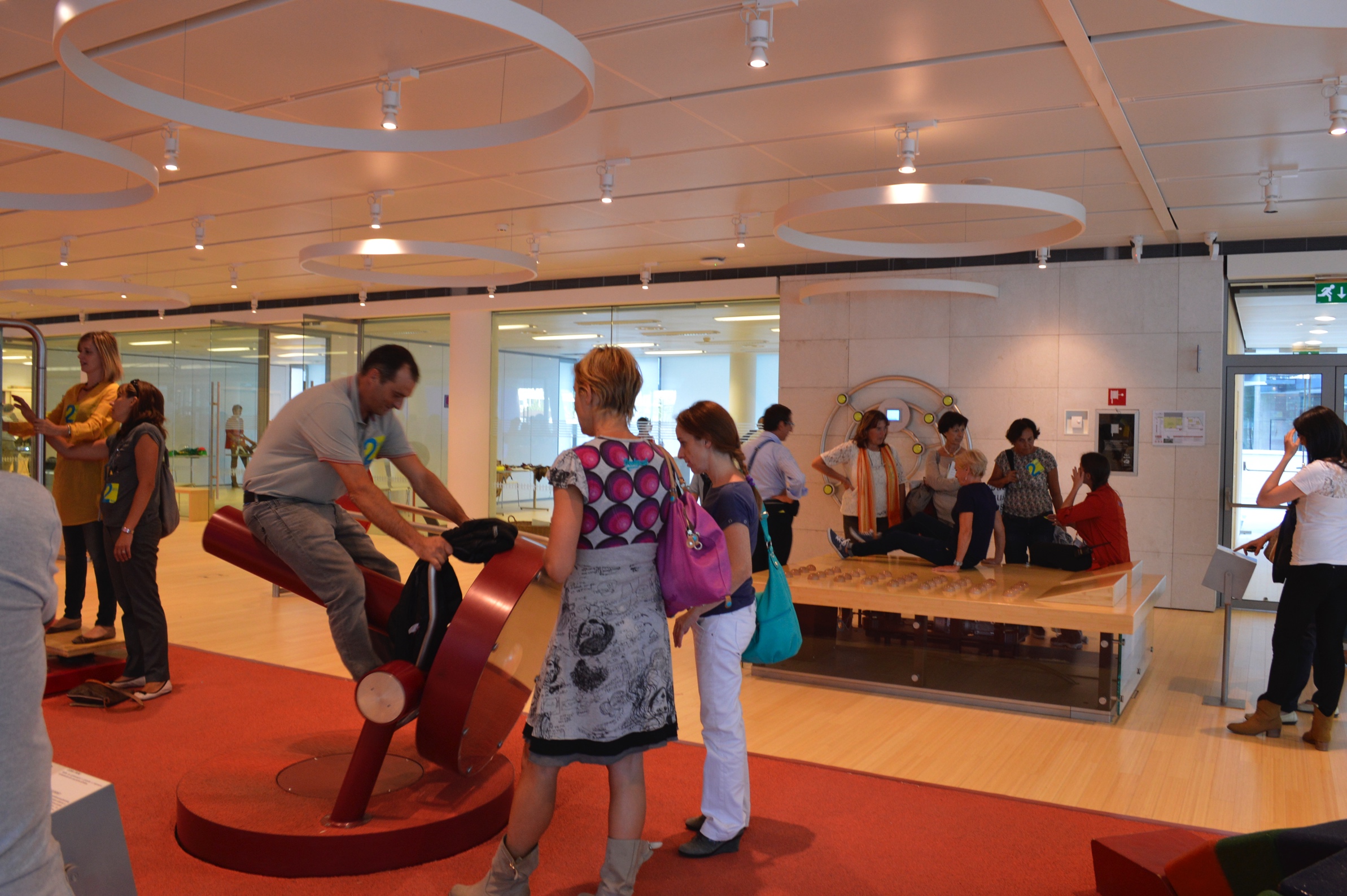 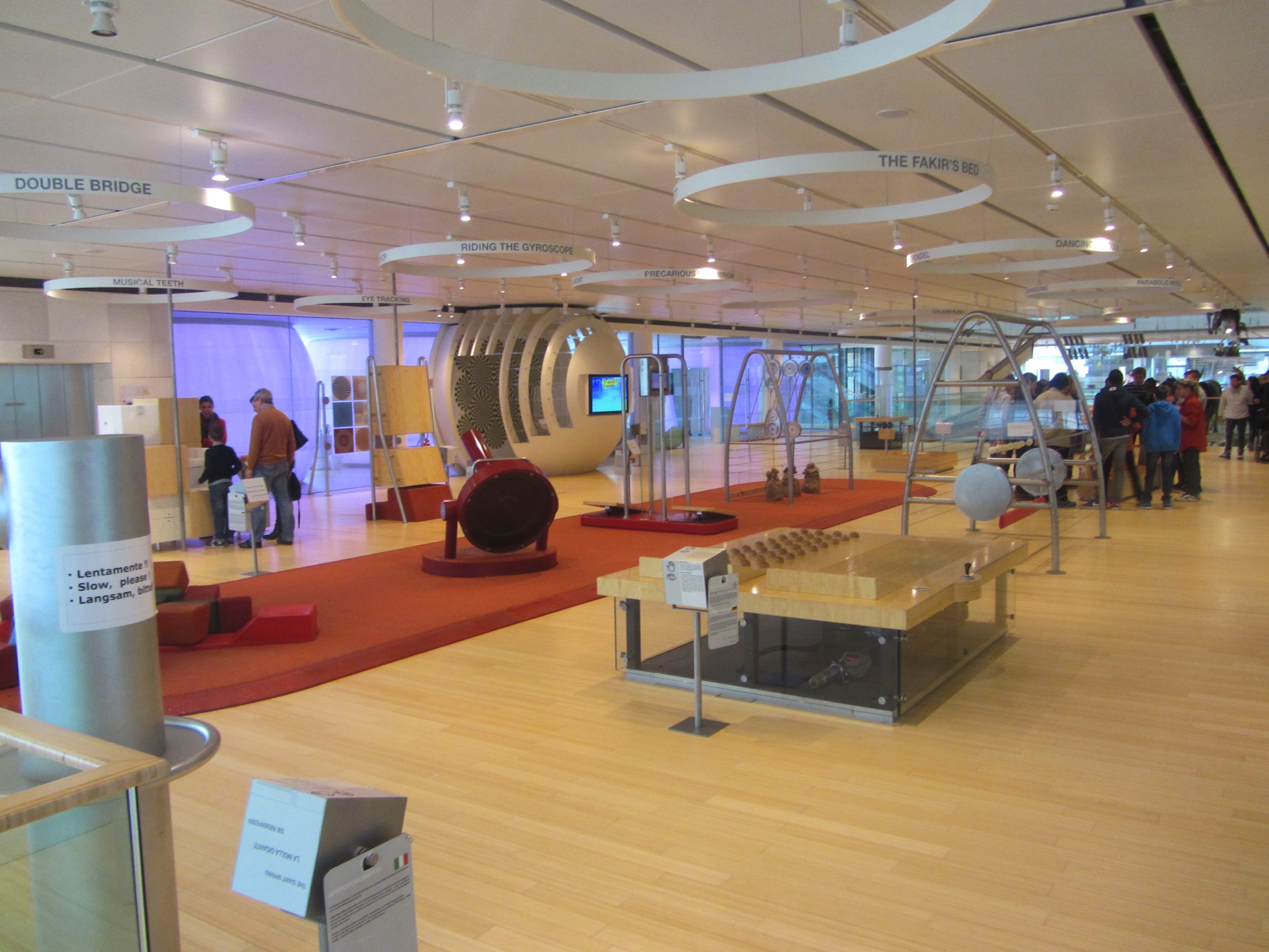 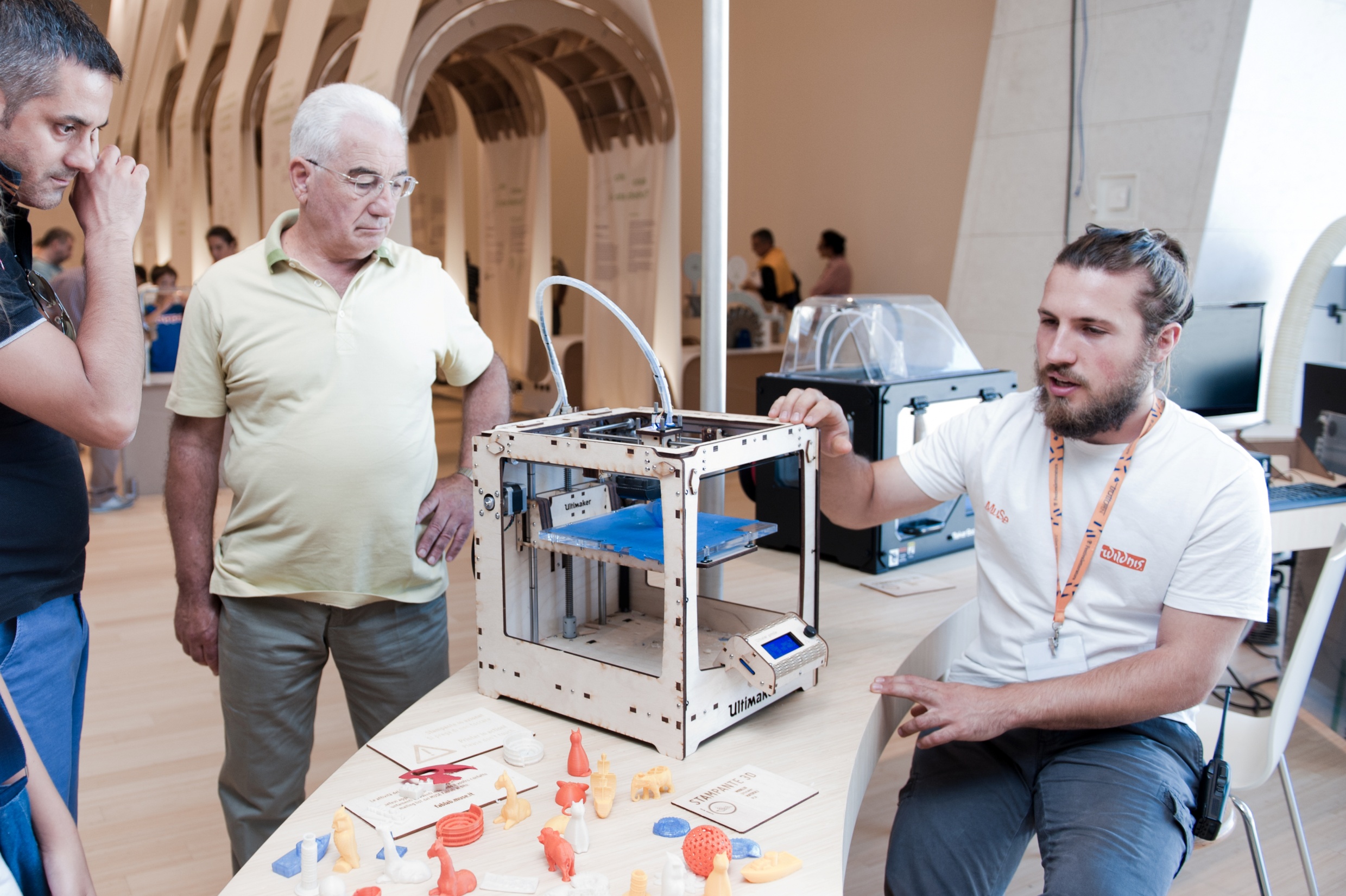 Museo delle Scienze - DOCUMENTO AD USO INTERNO
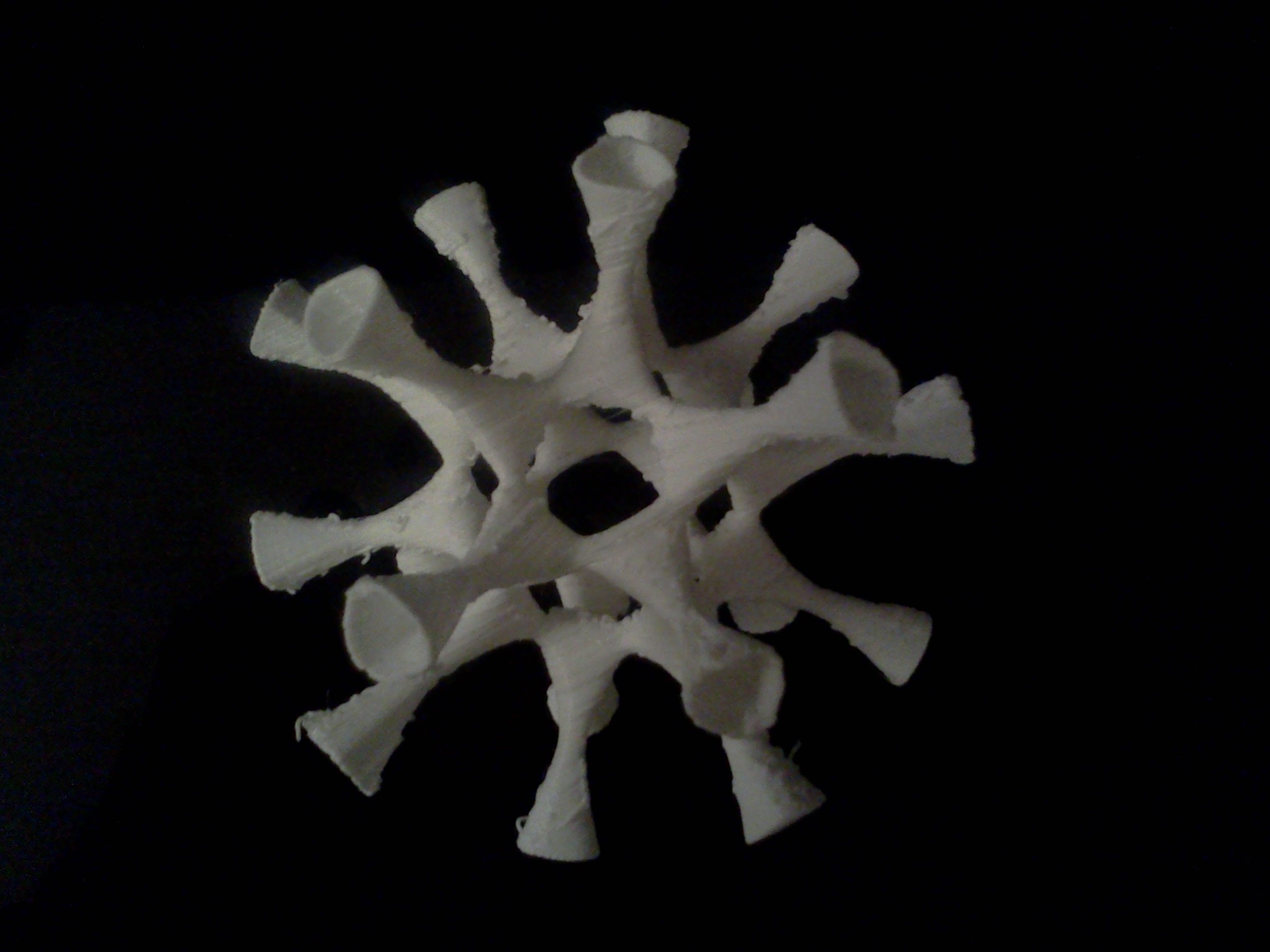 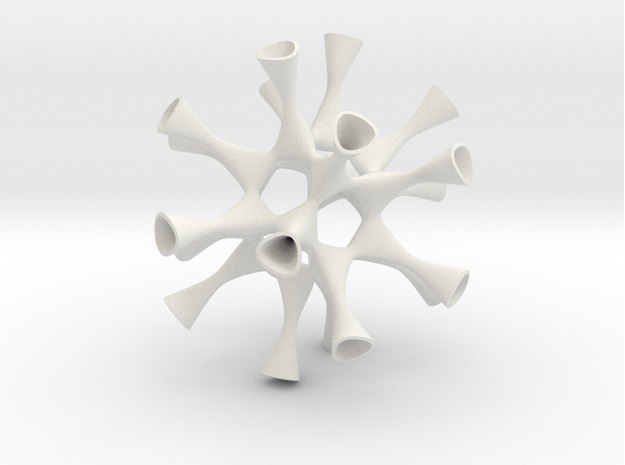 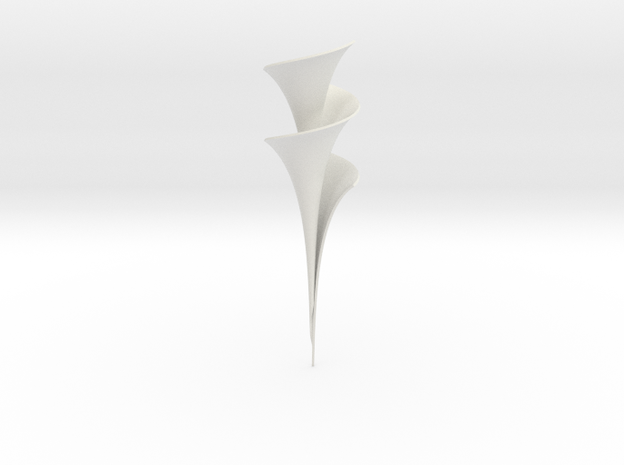 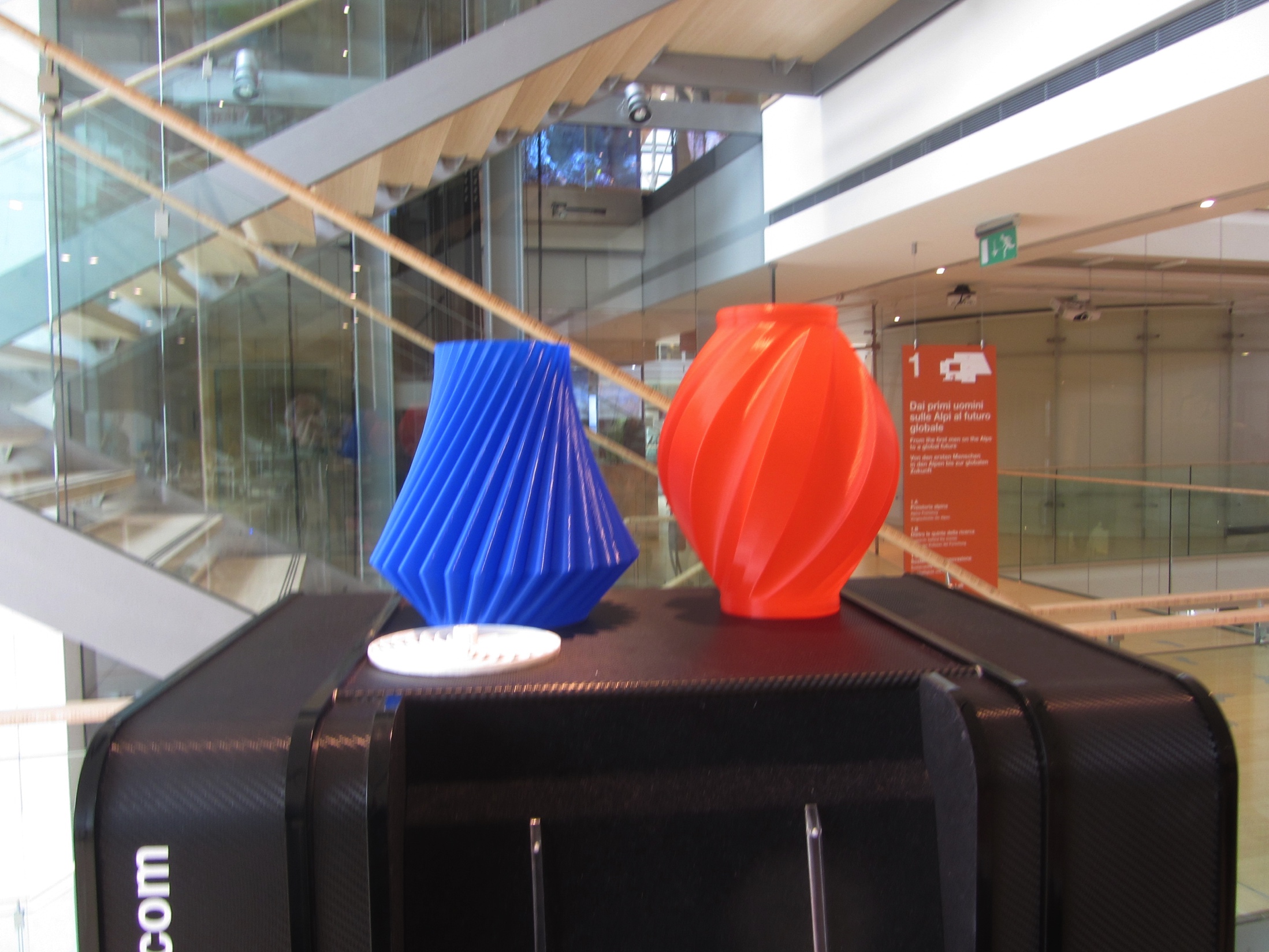 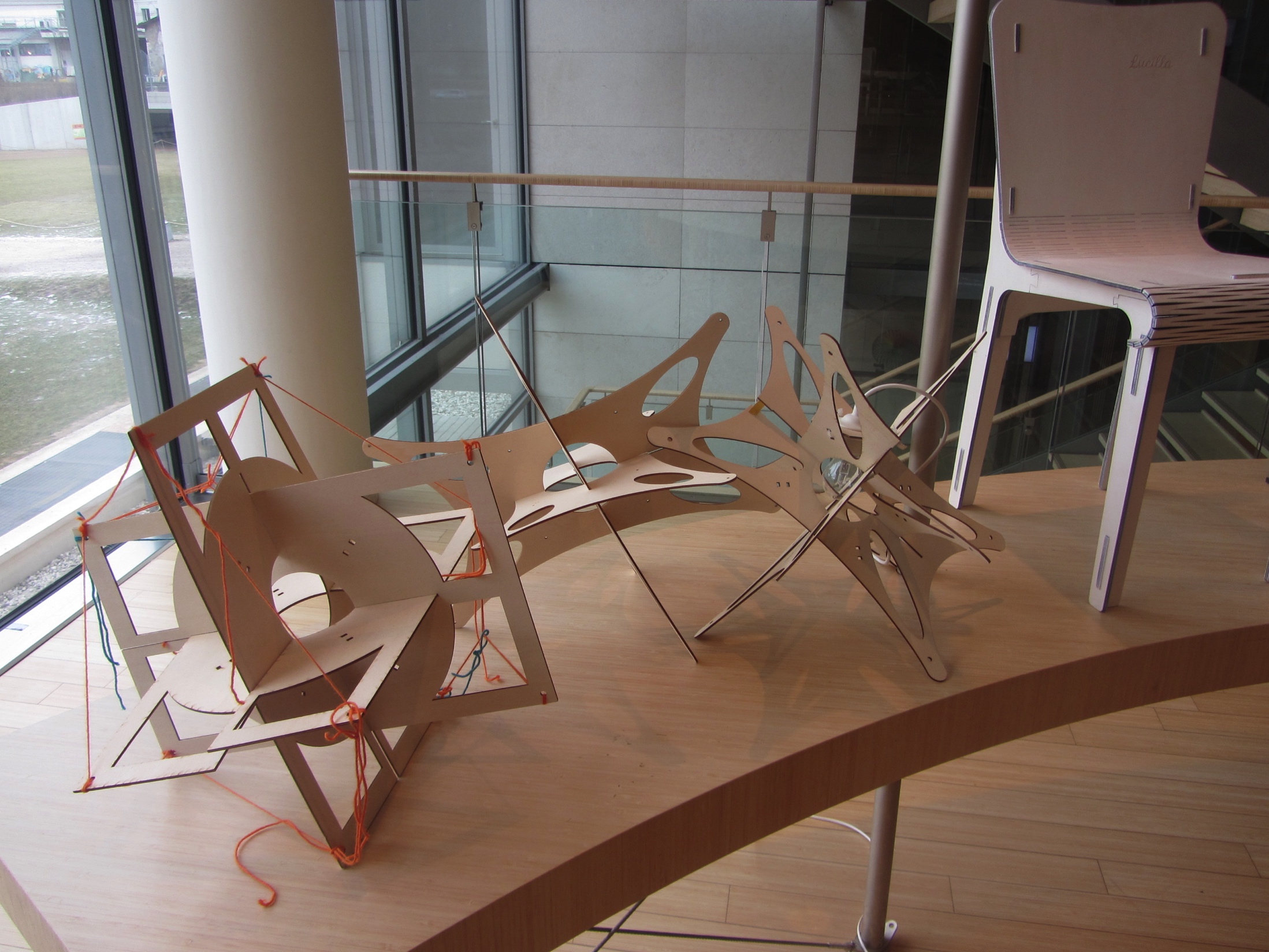 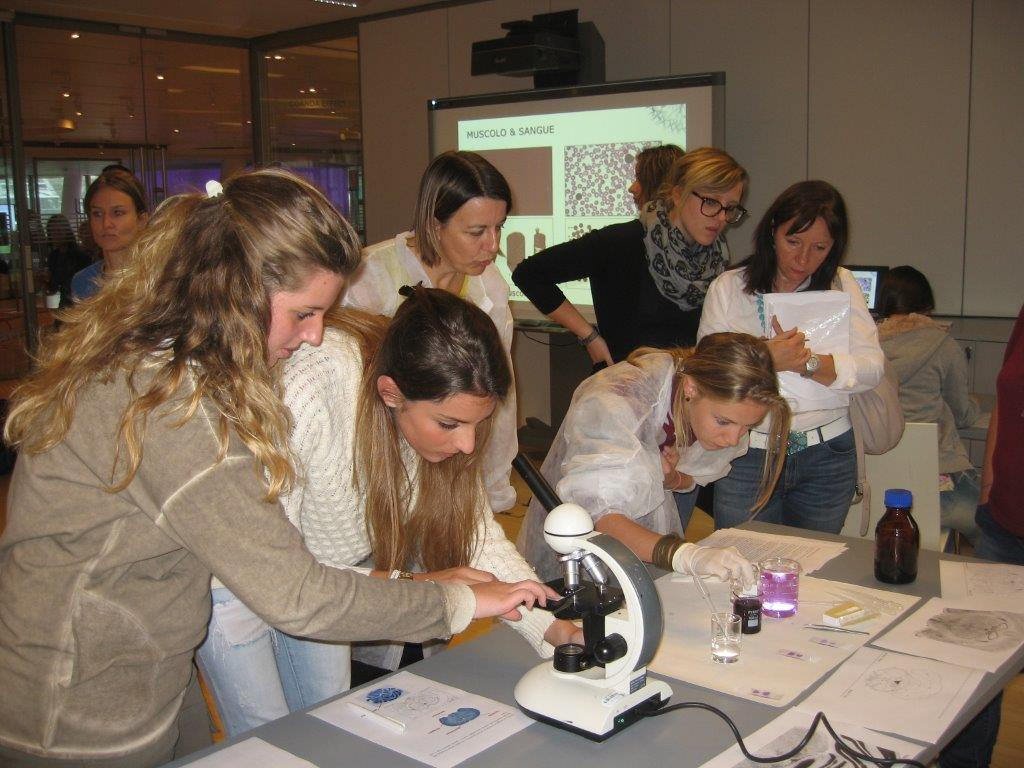 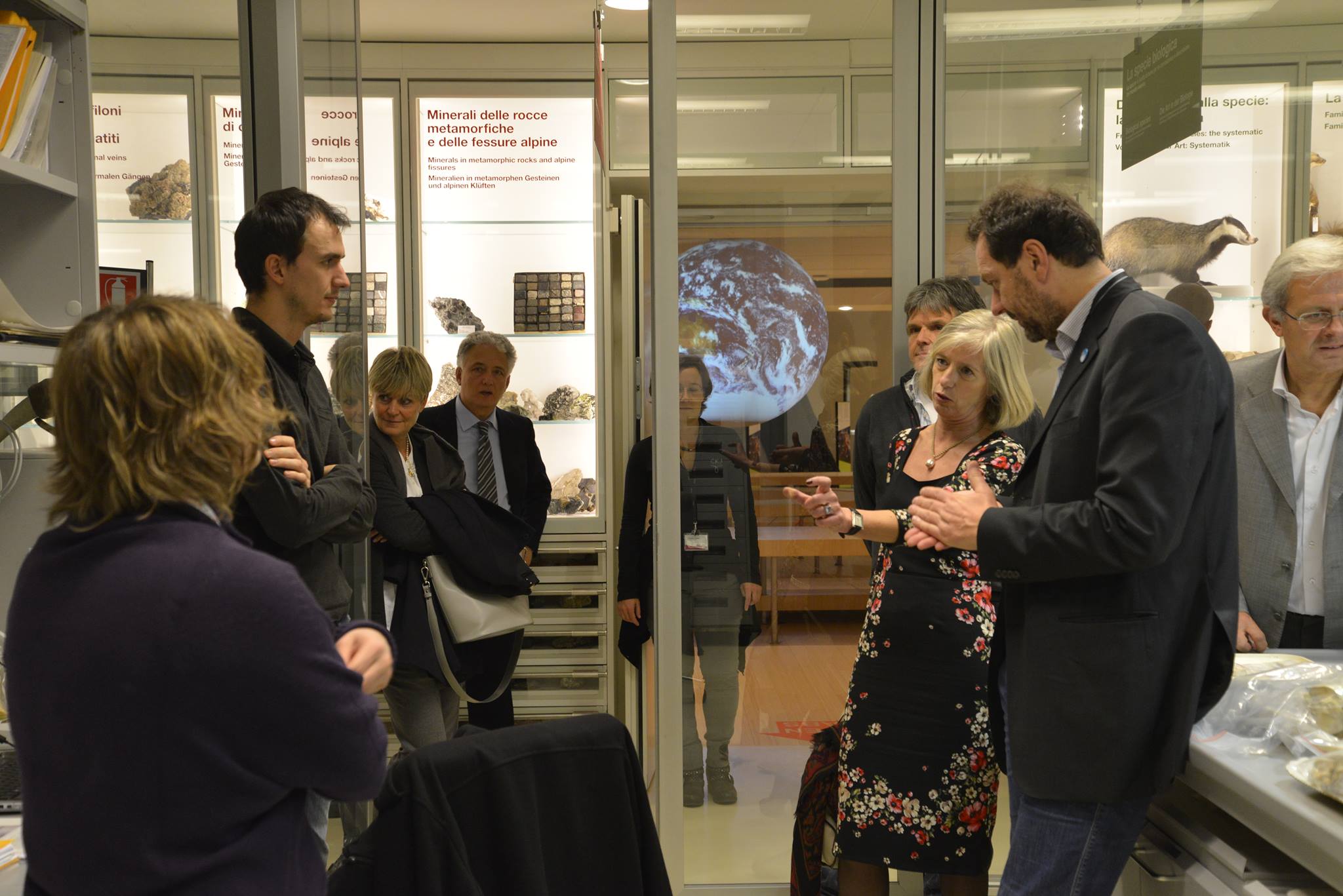 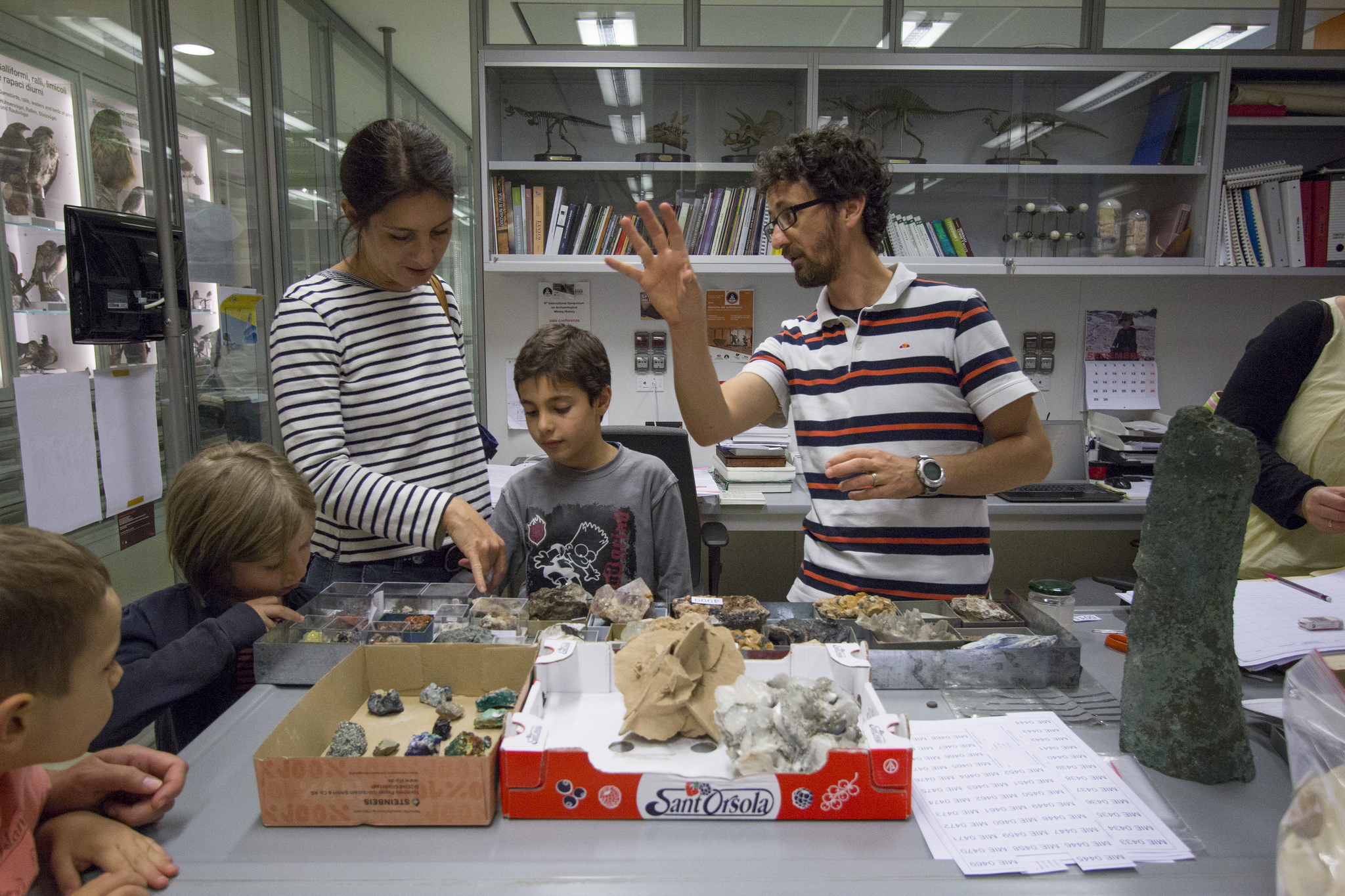 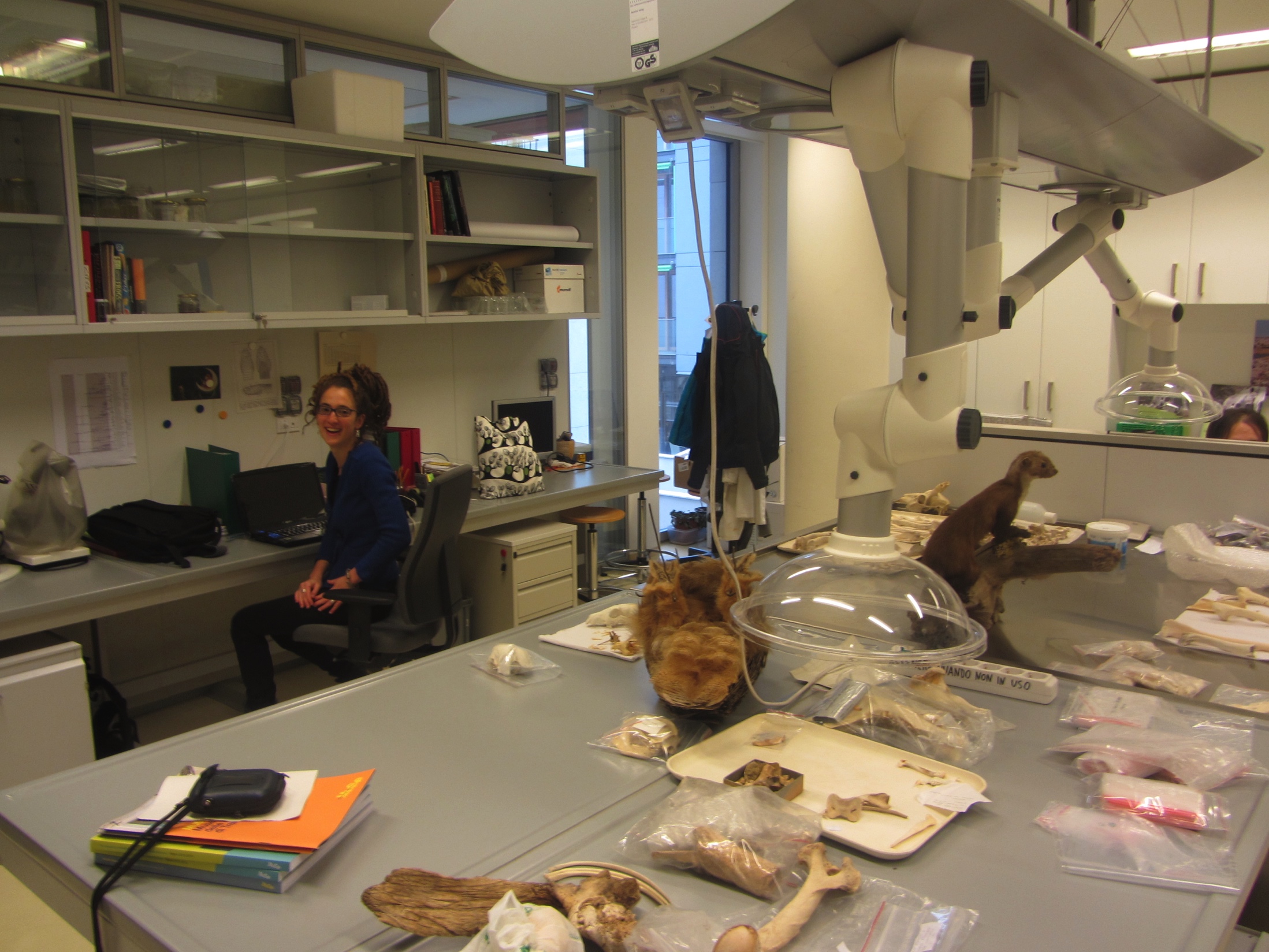 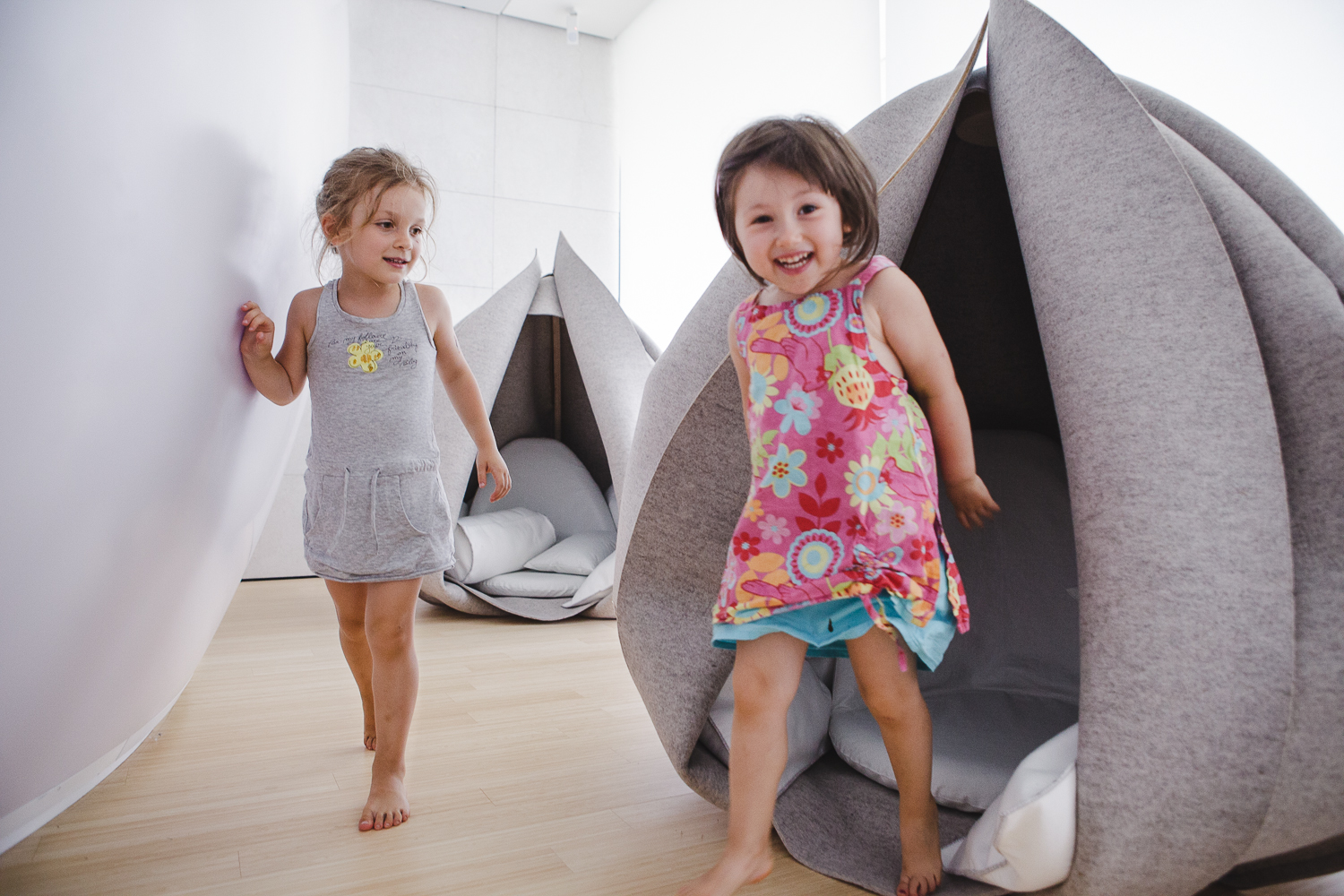 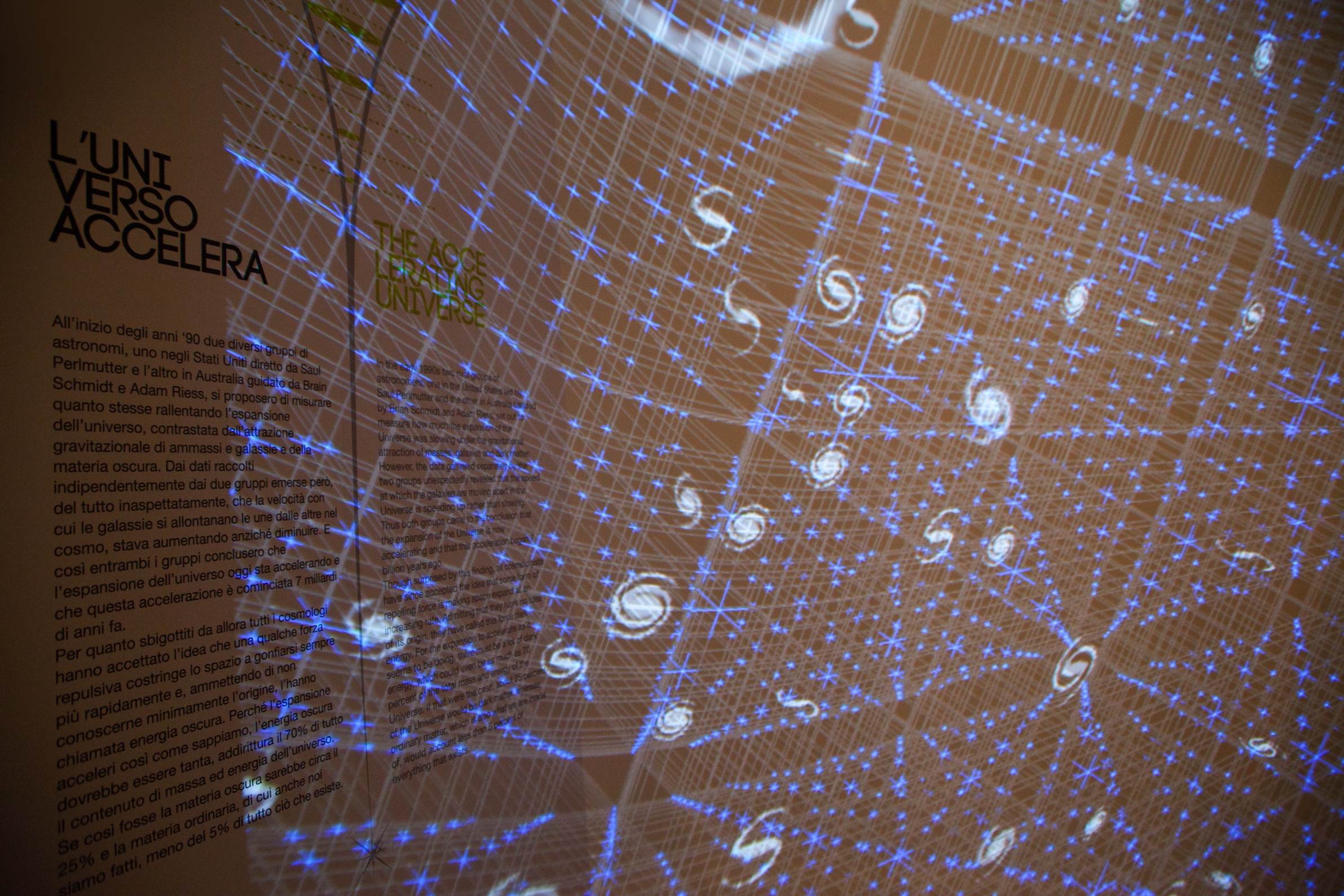 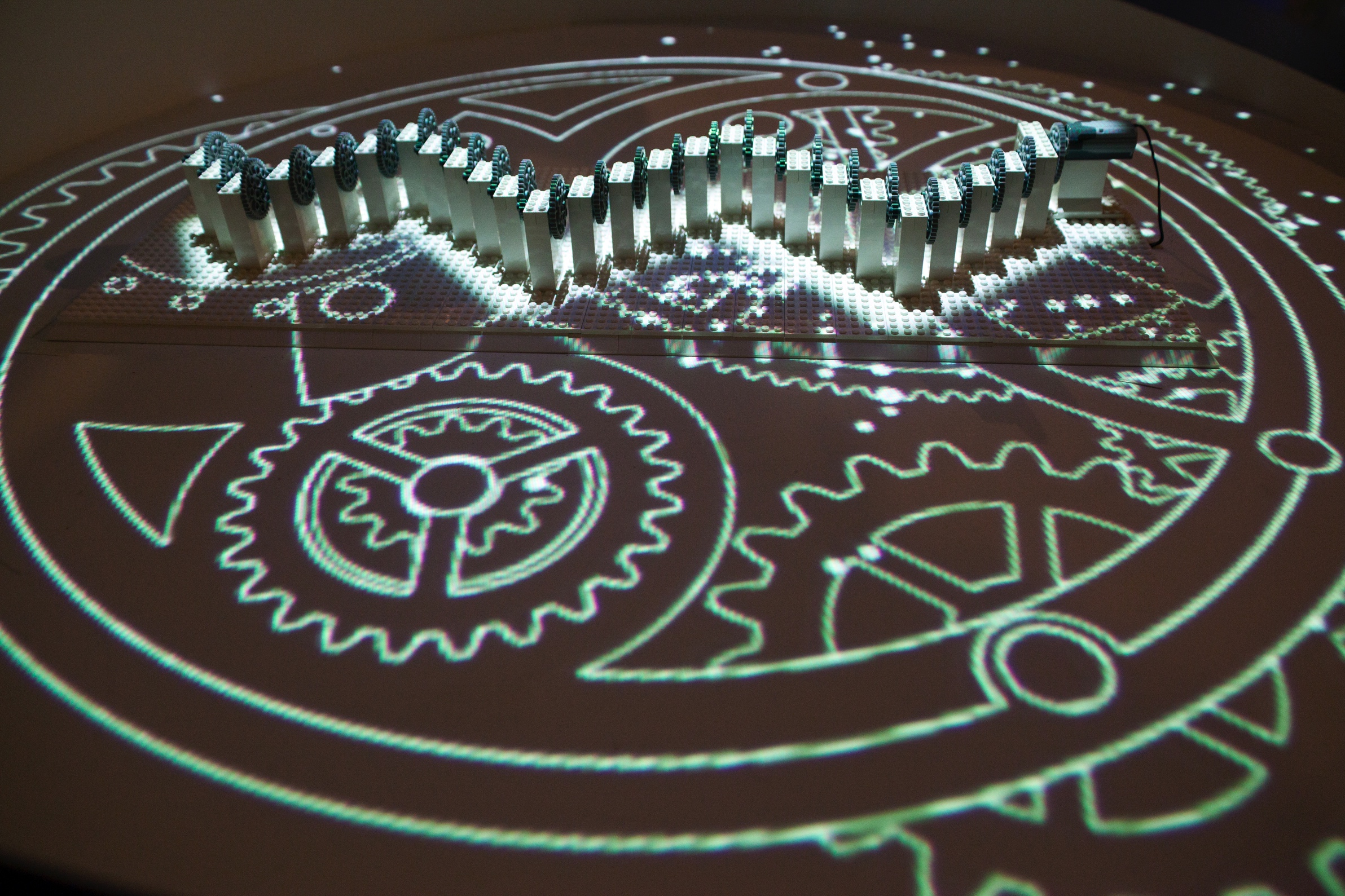 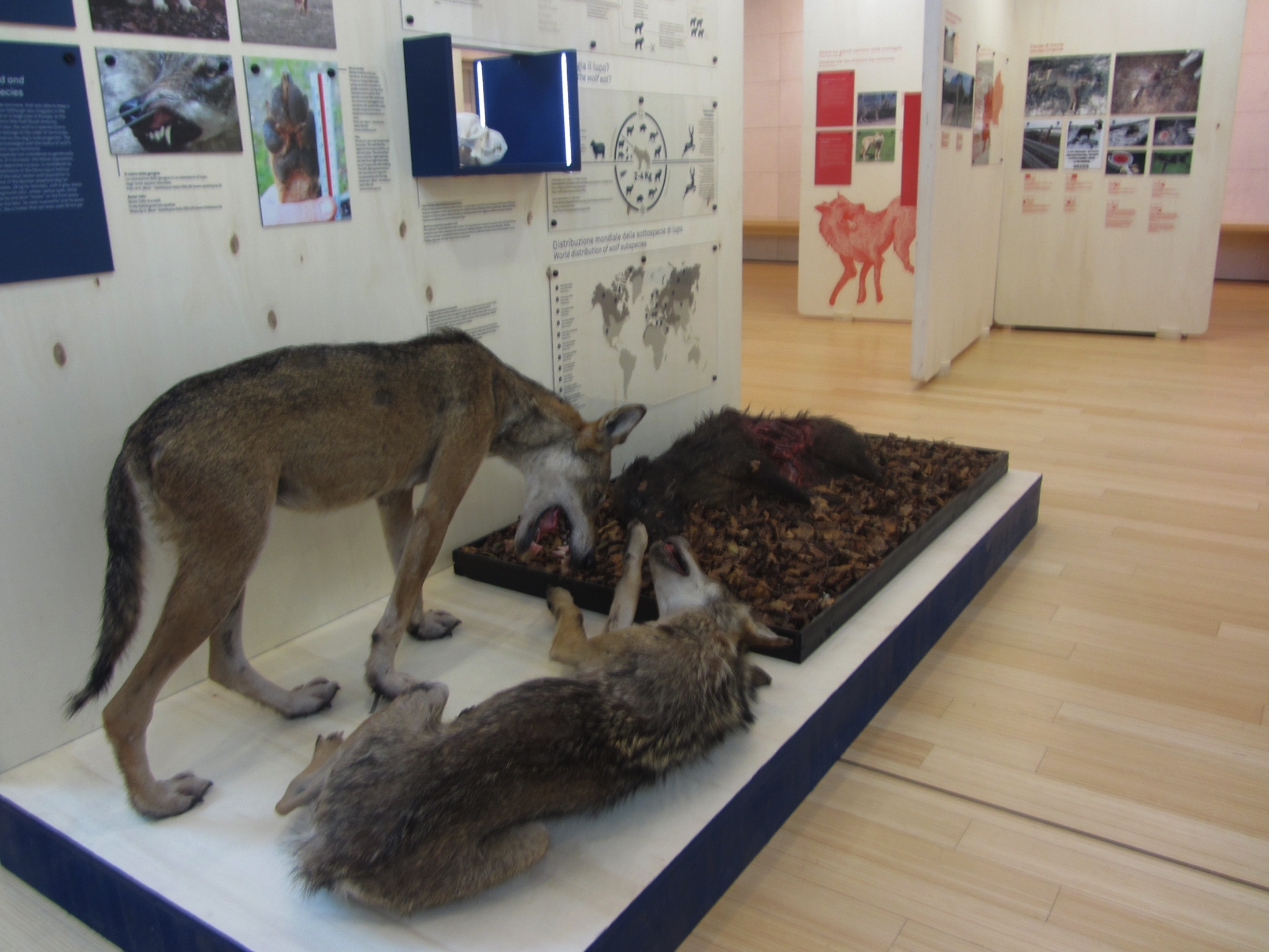 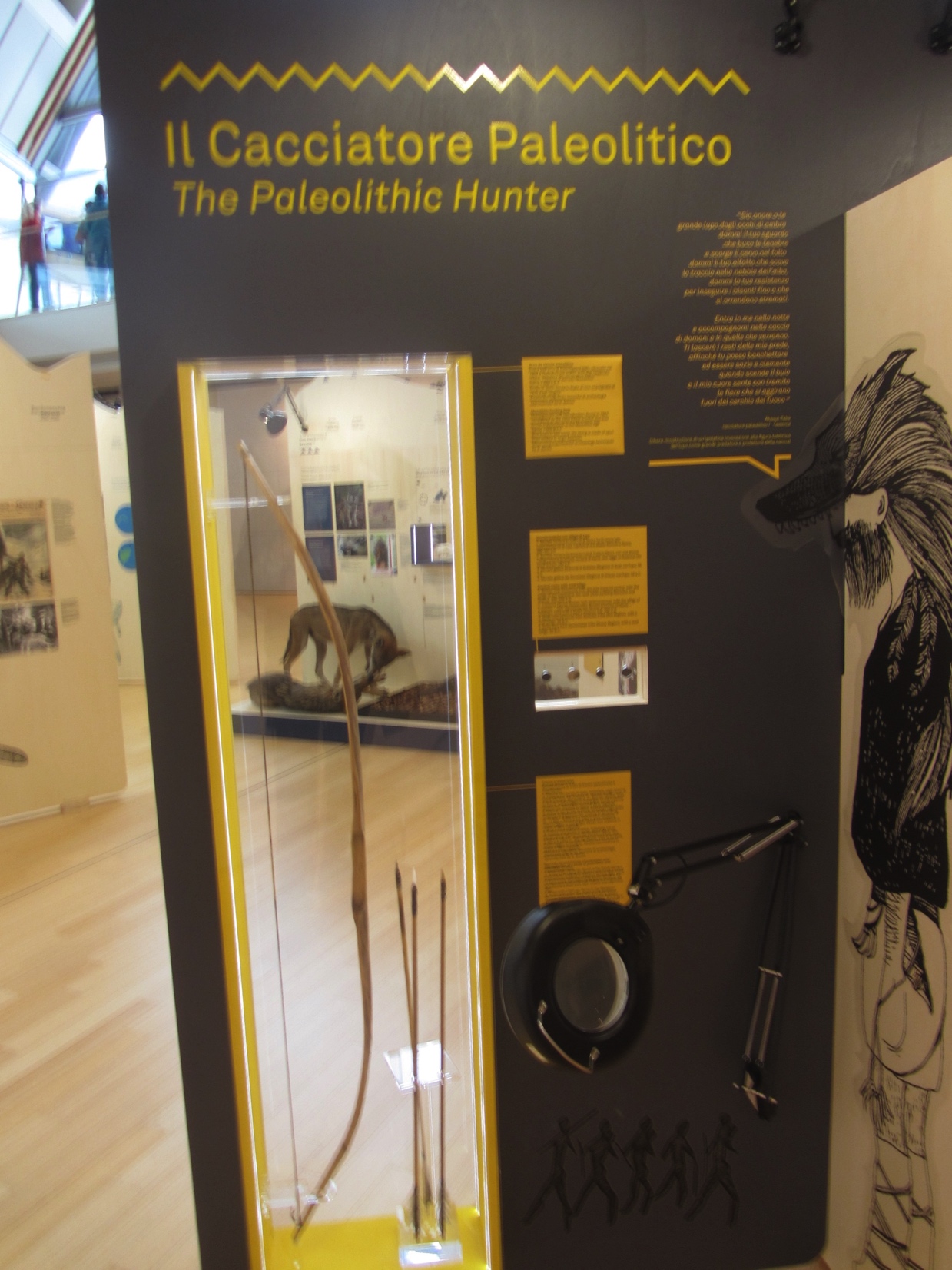 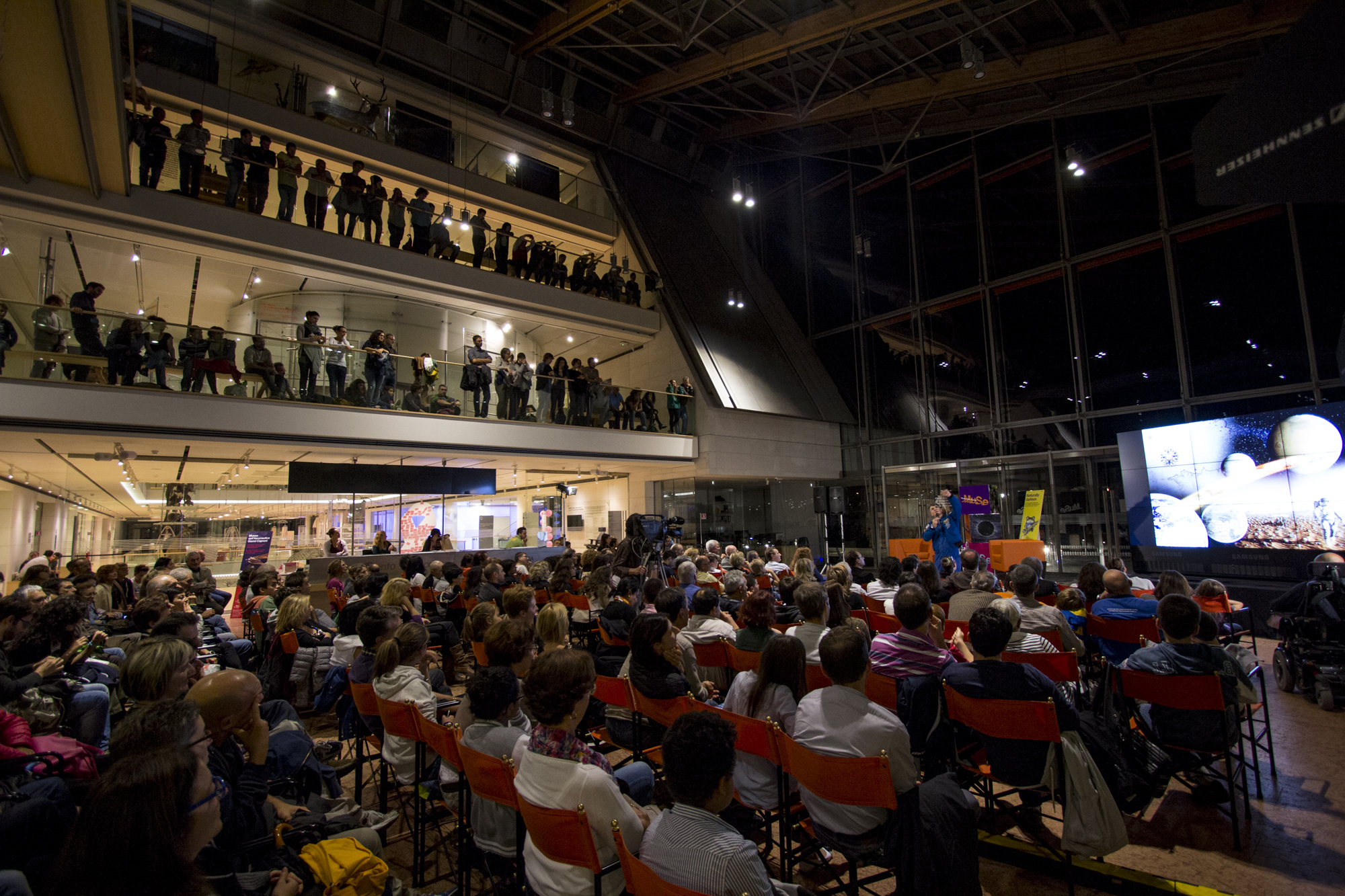 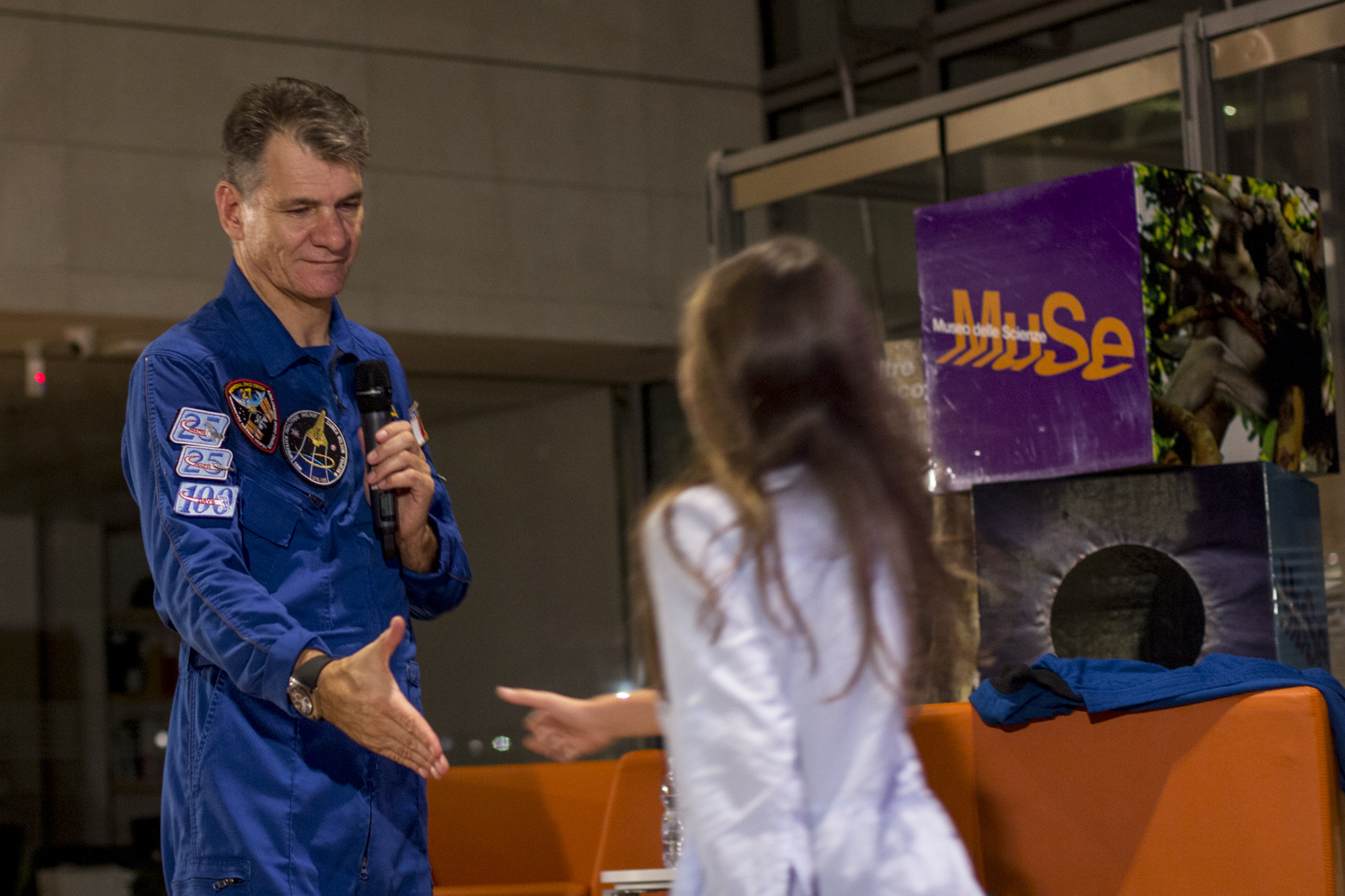 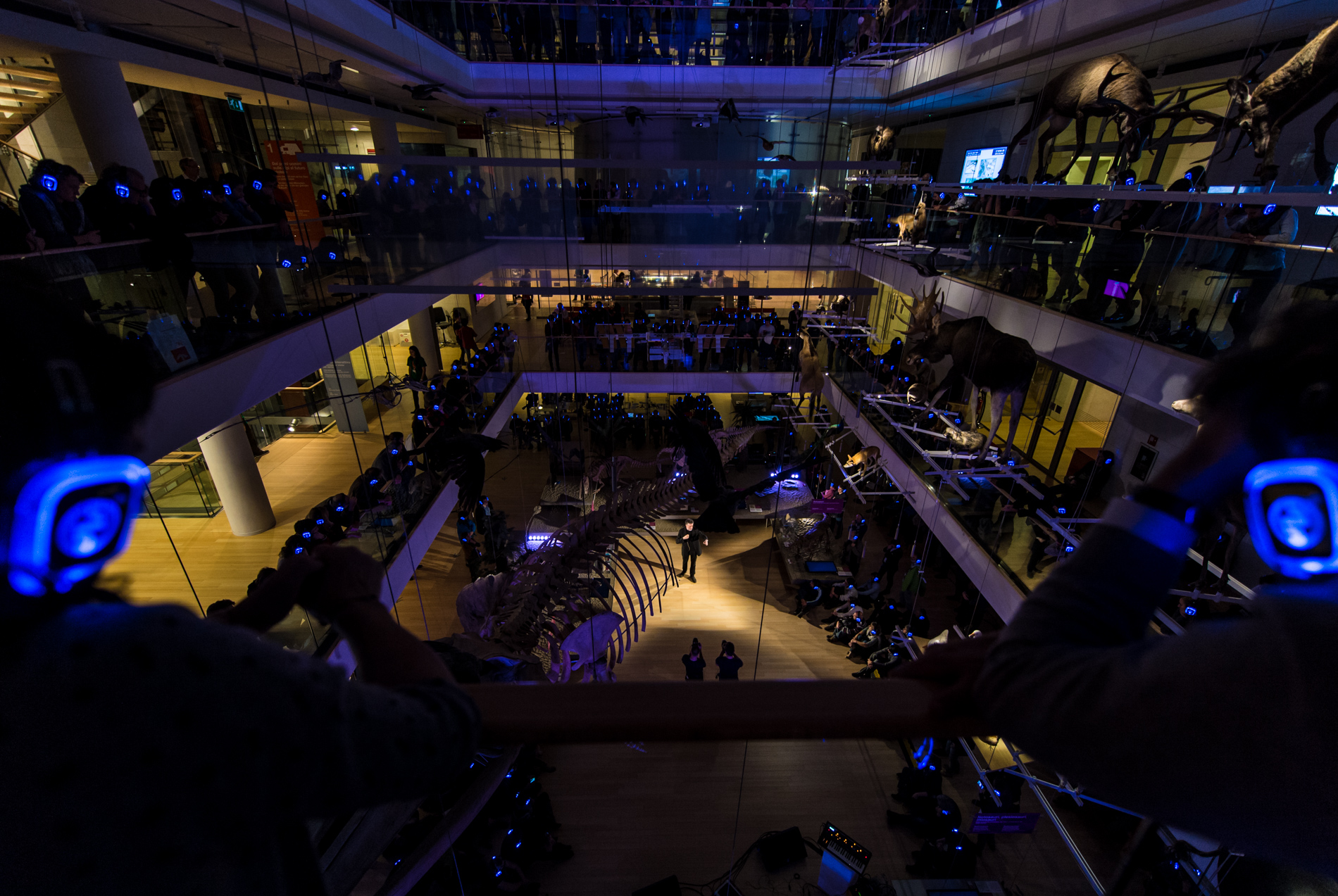 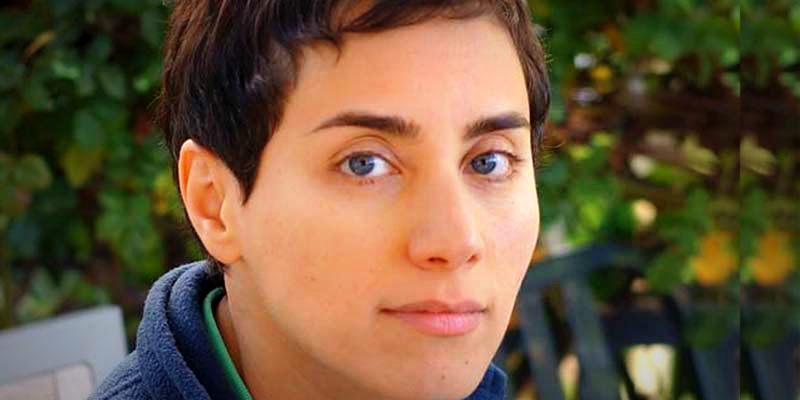 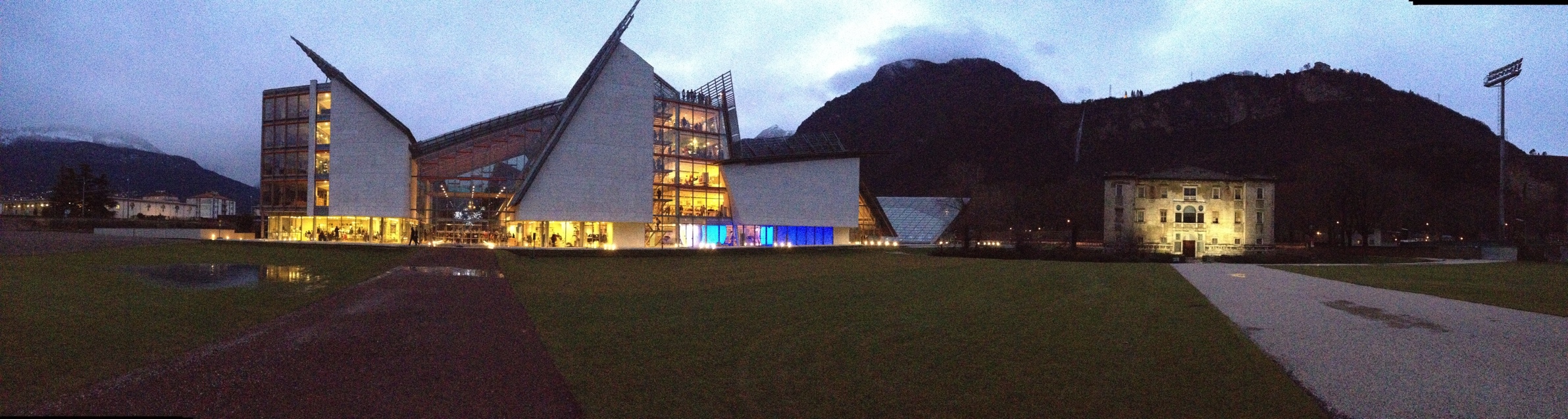 www.muse.it